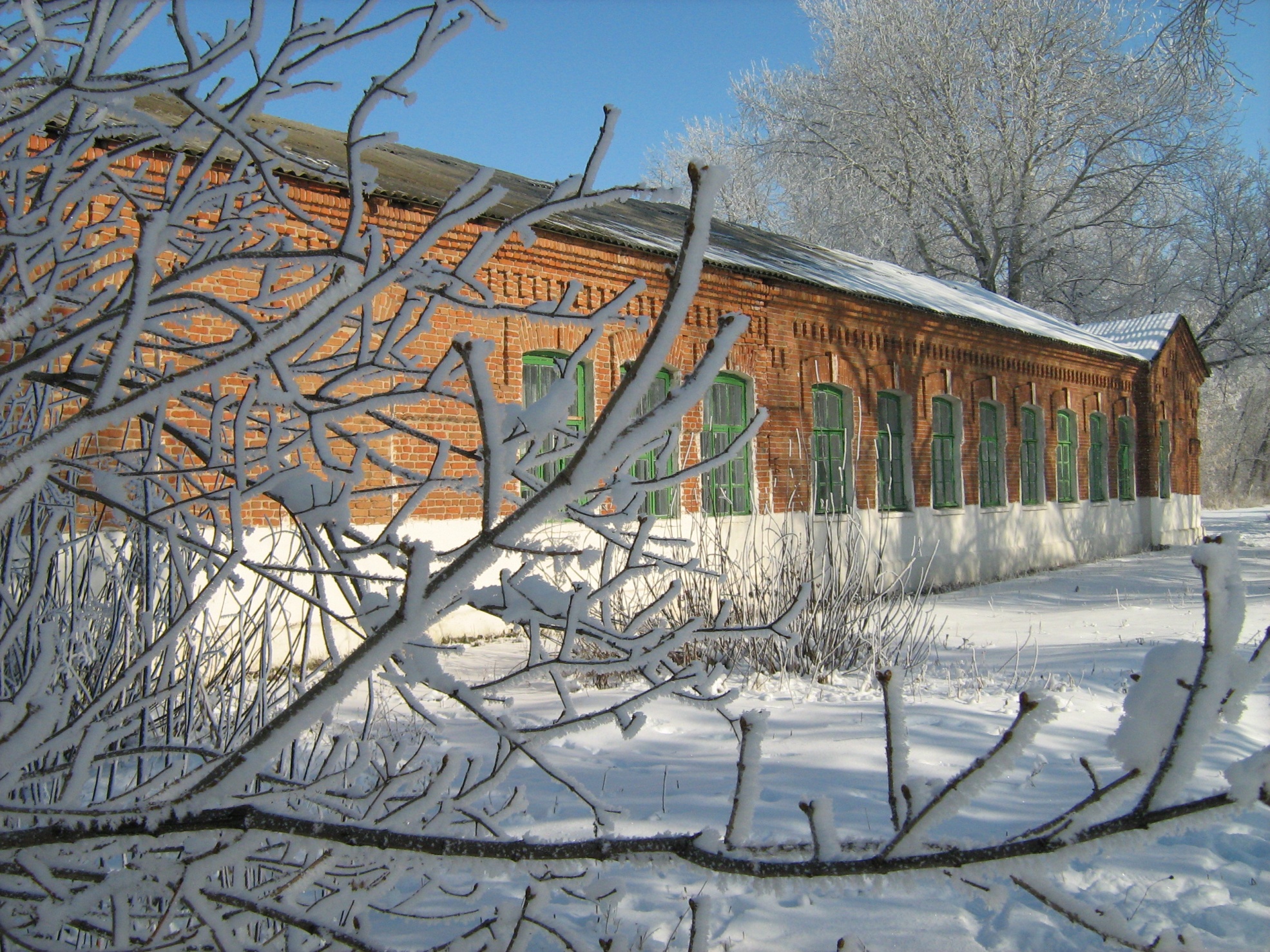 Мы любим нашу школу!
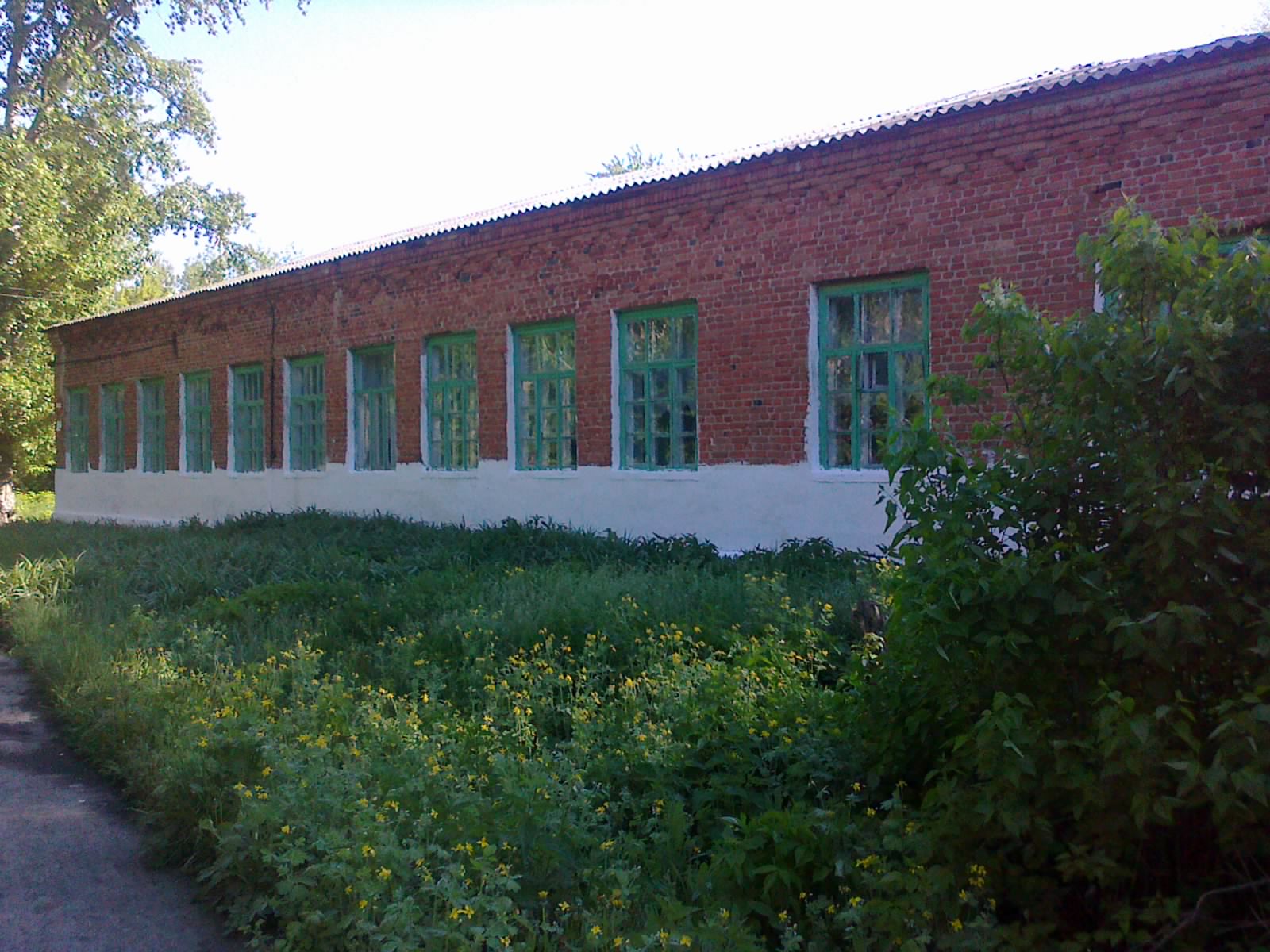 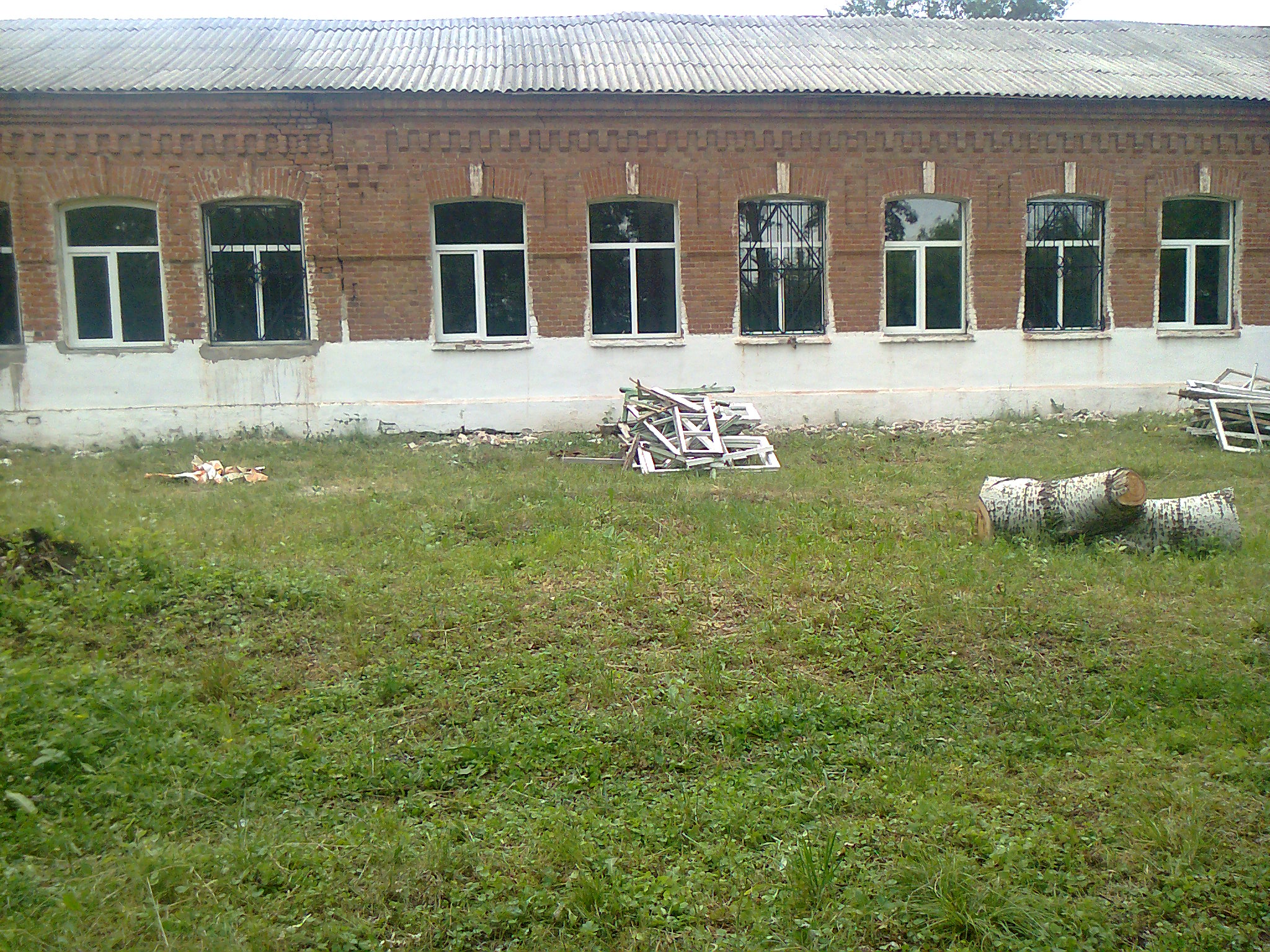 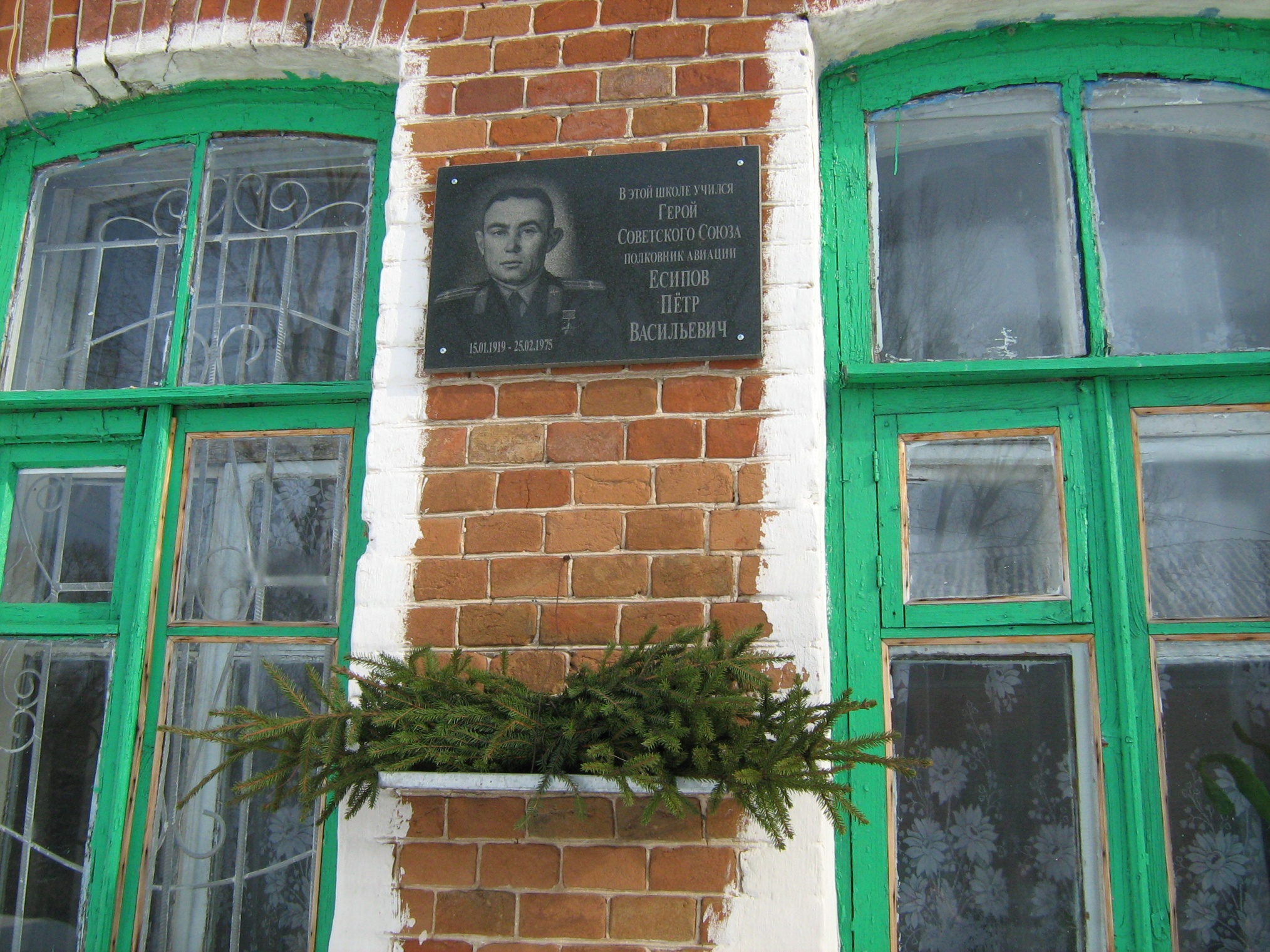 Наши учителя
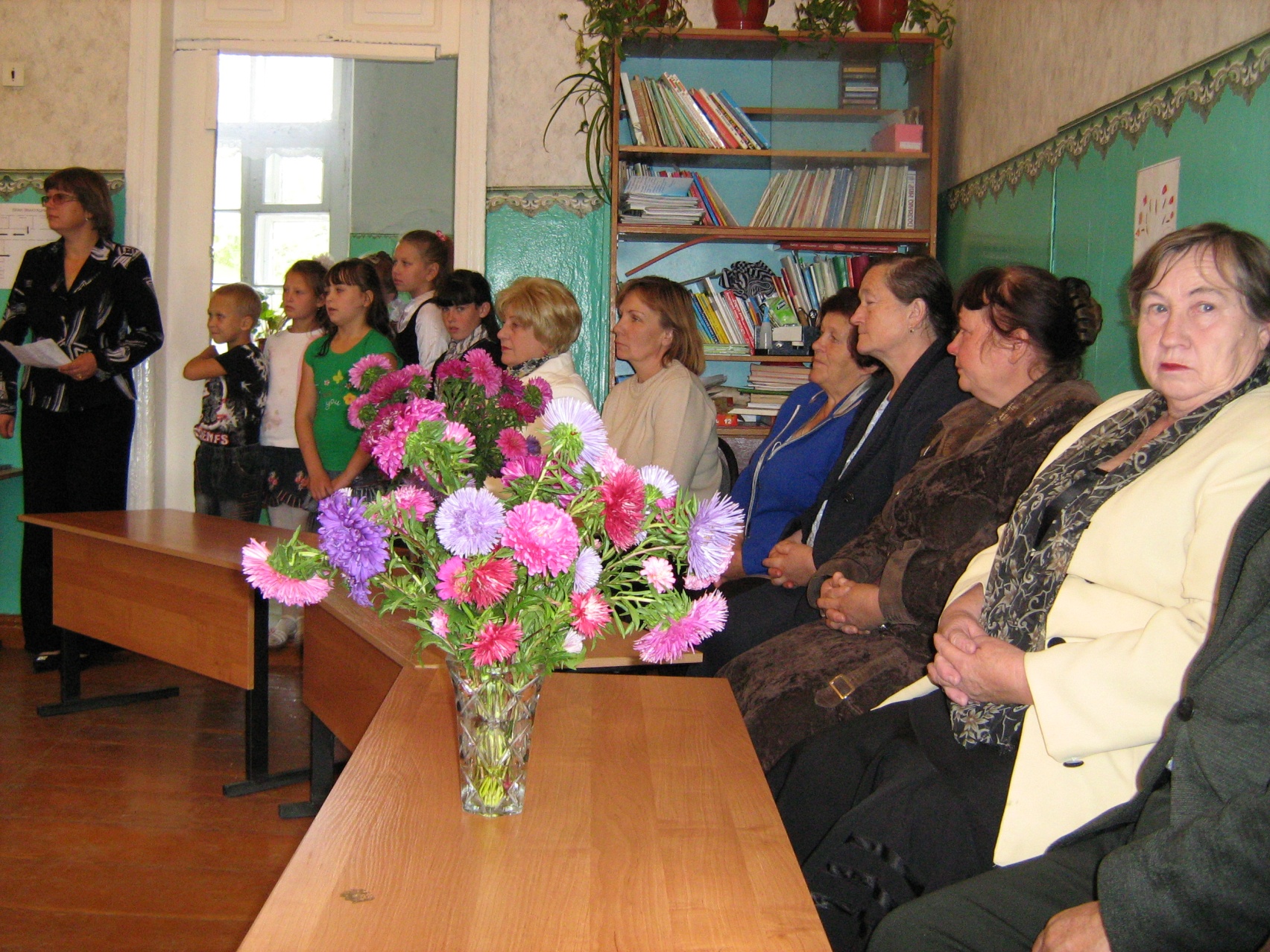 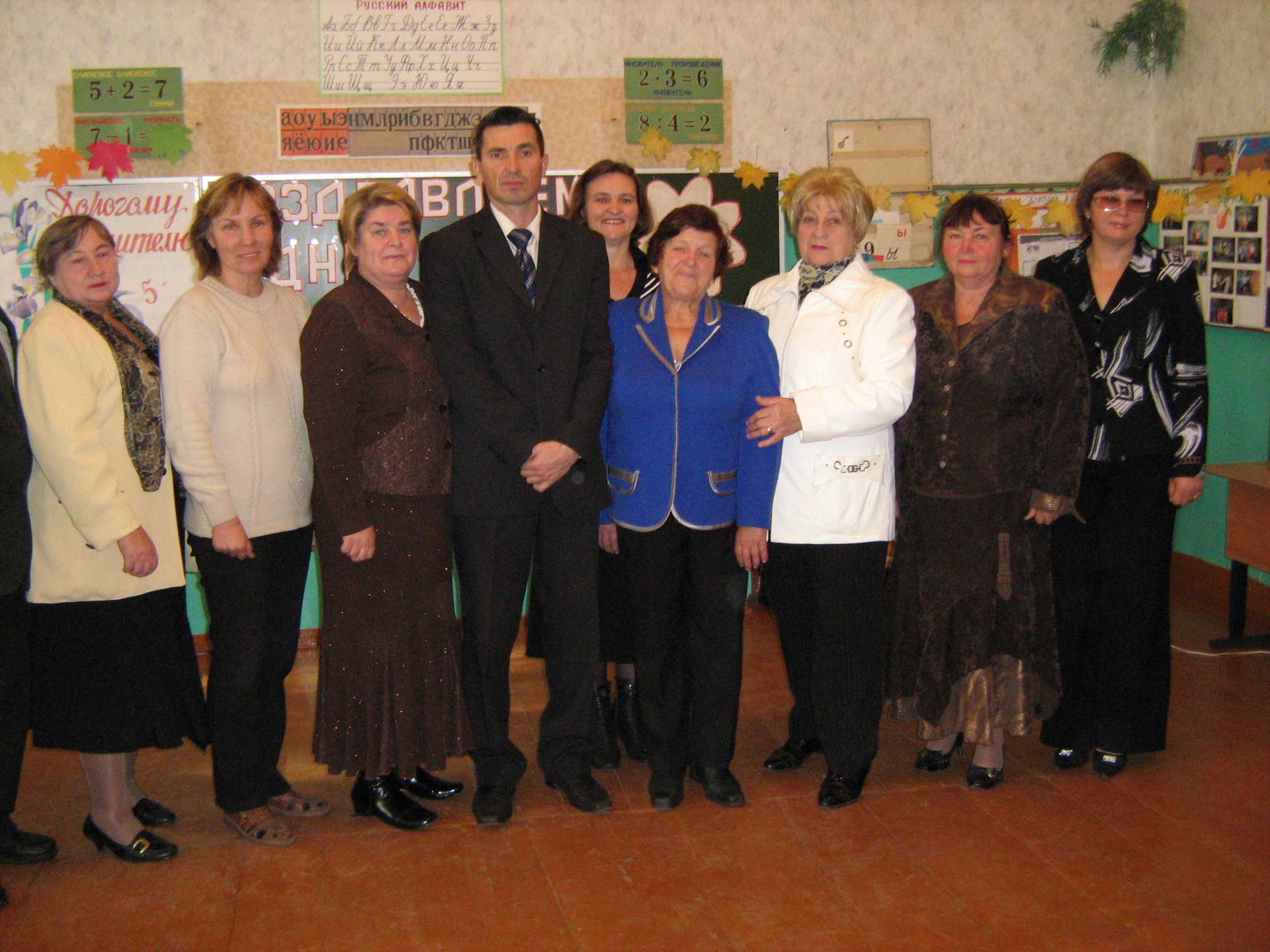 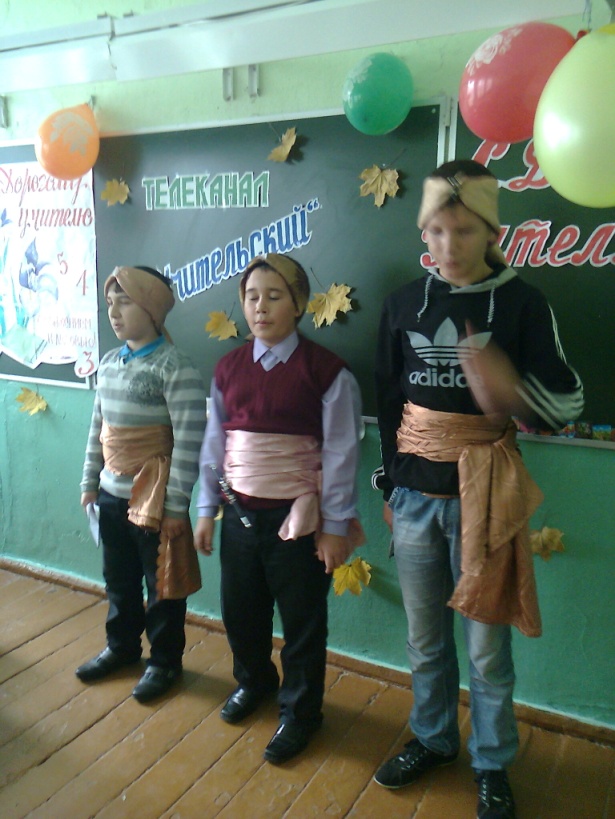 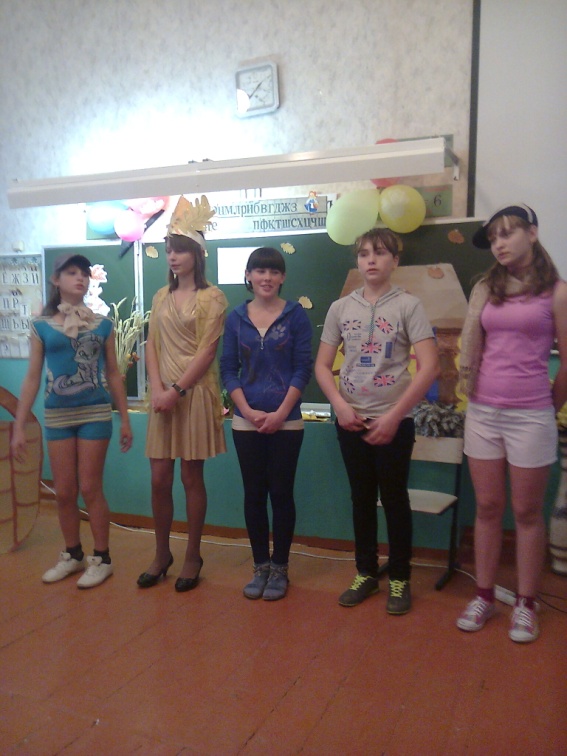 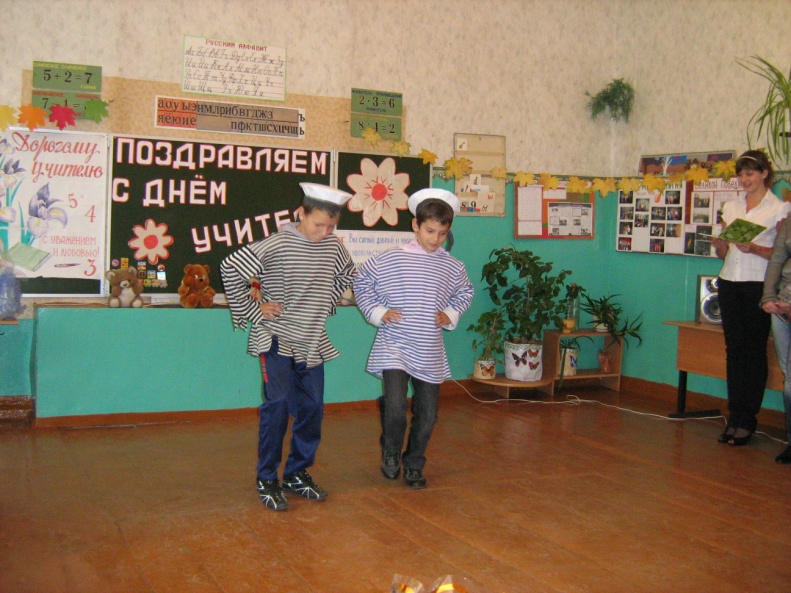 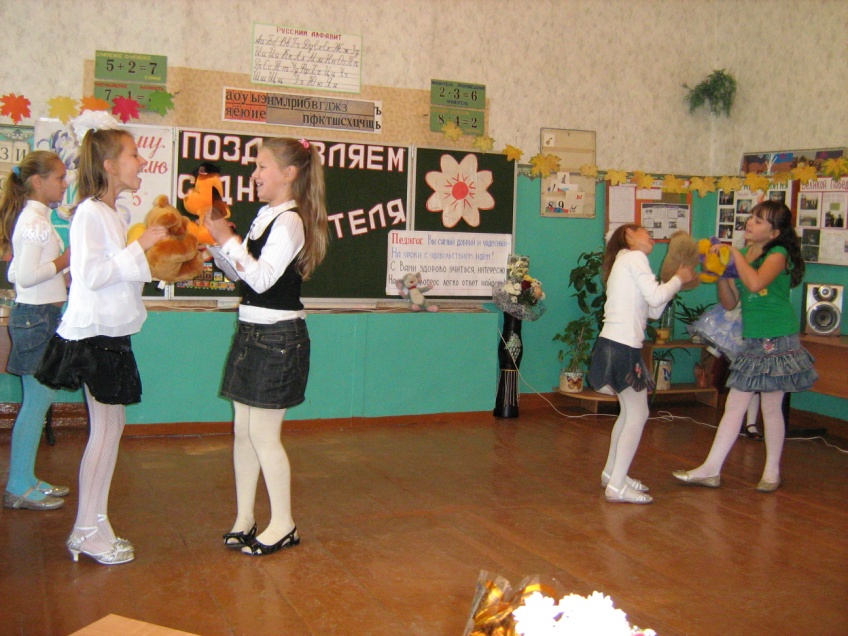 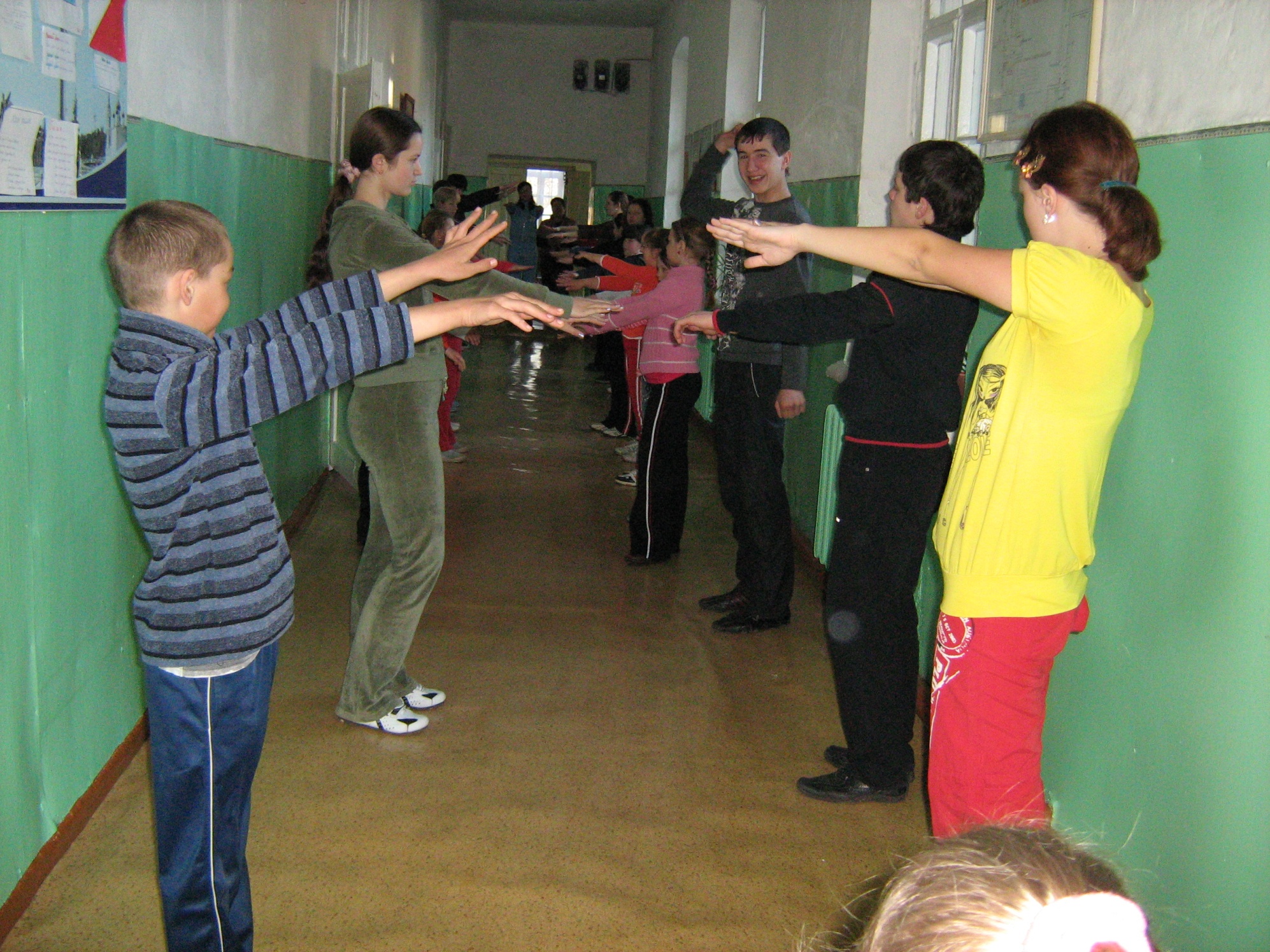 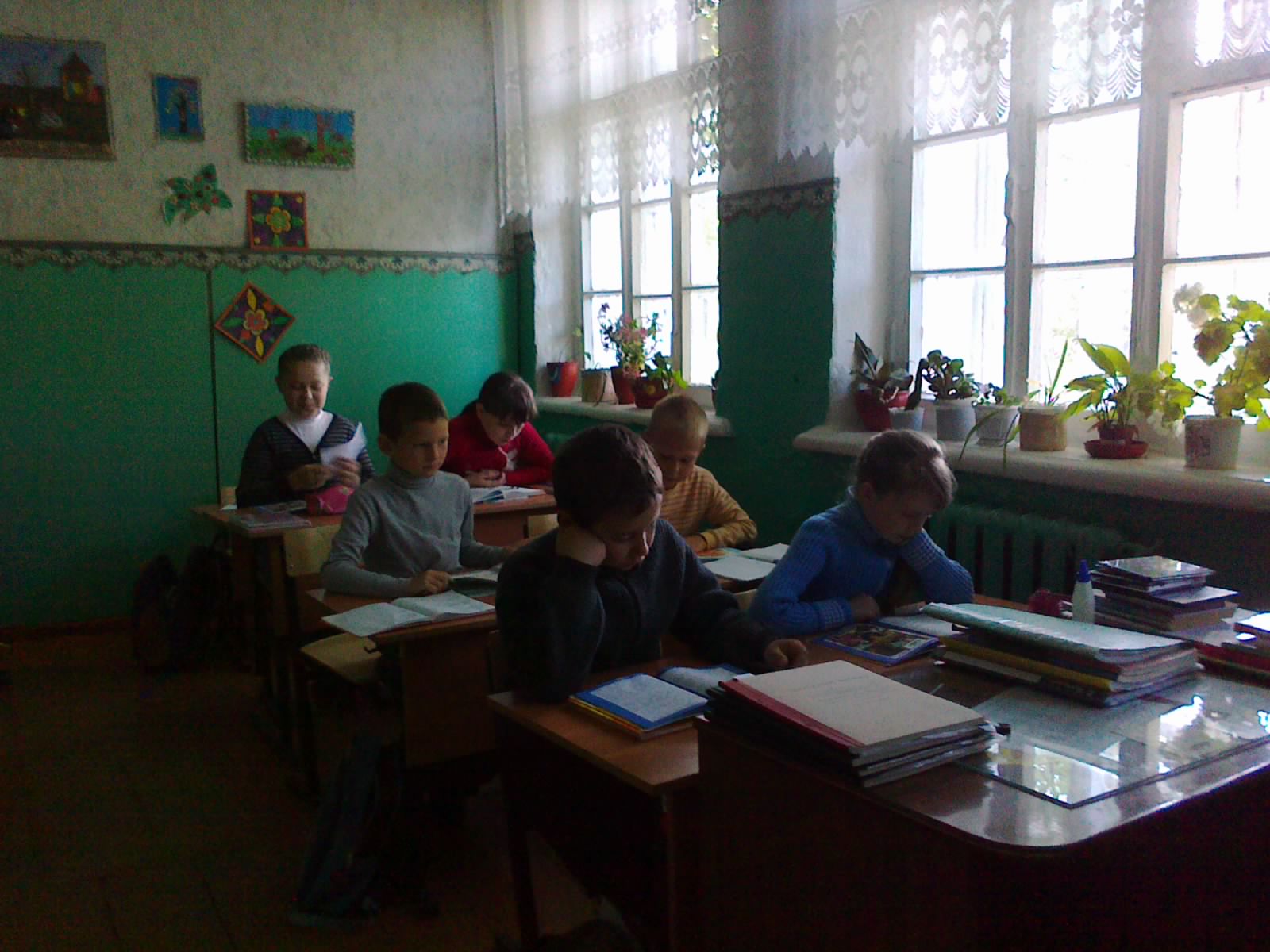 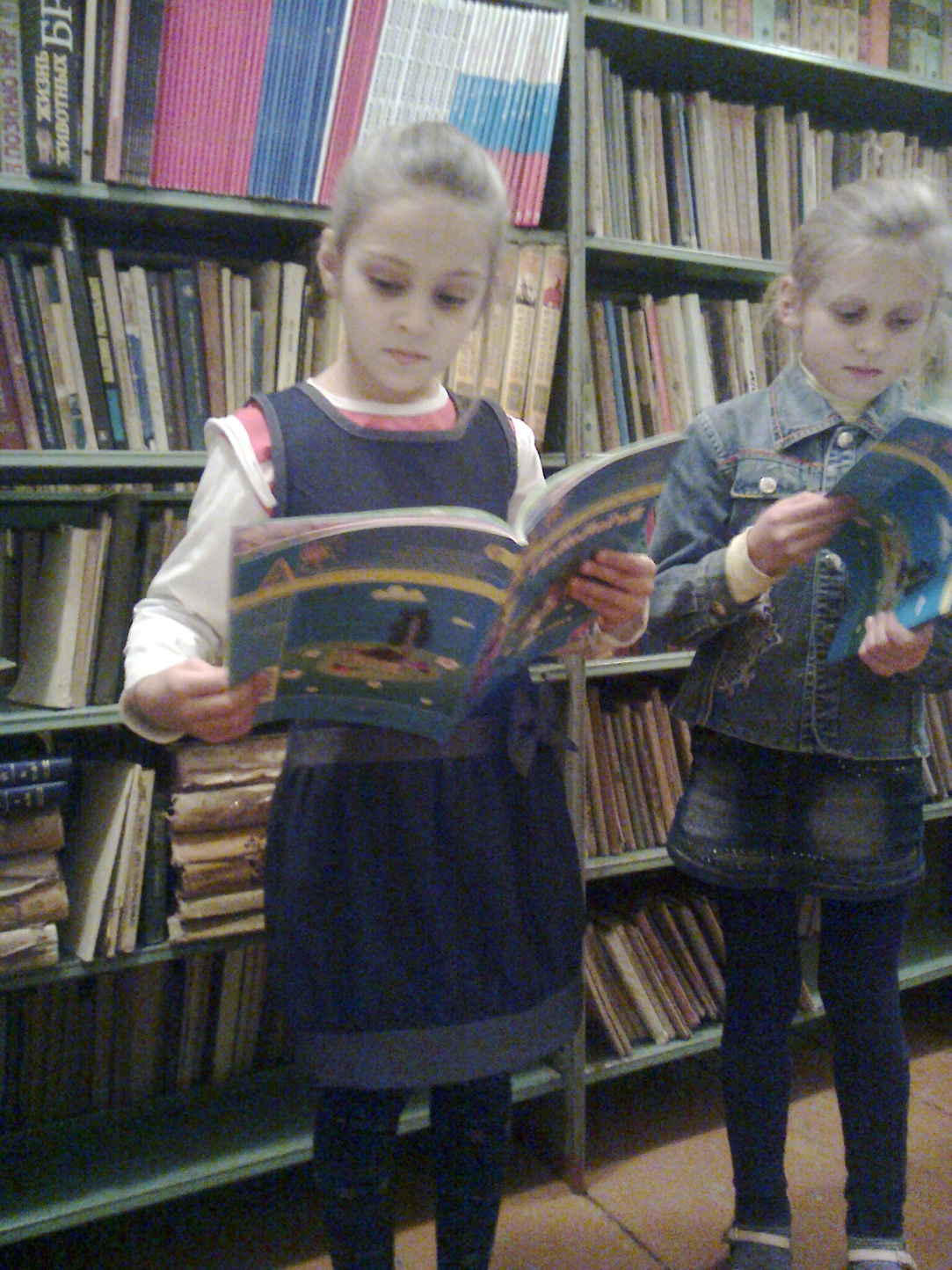 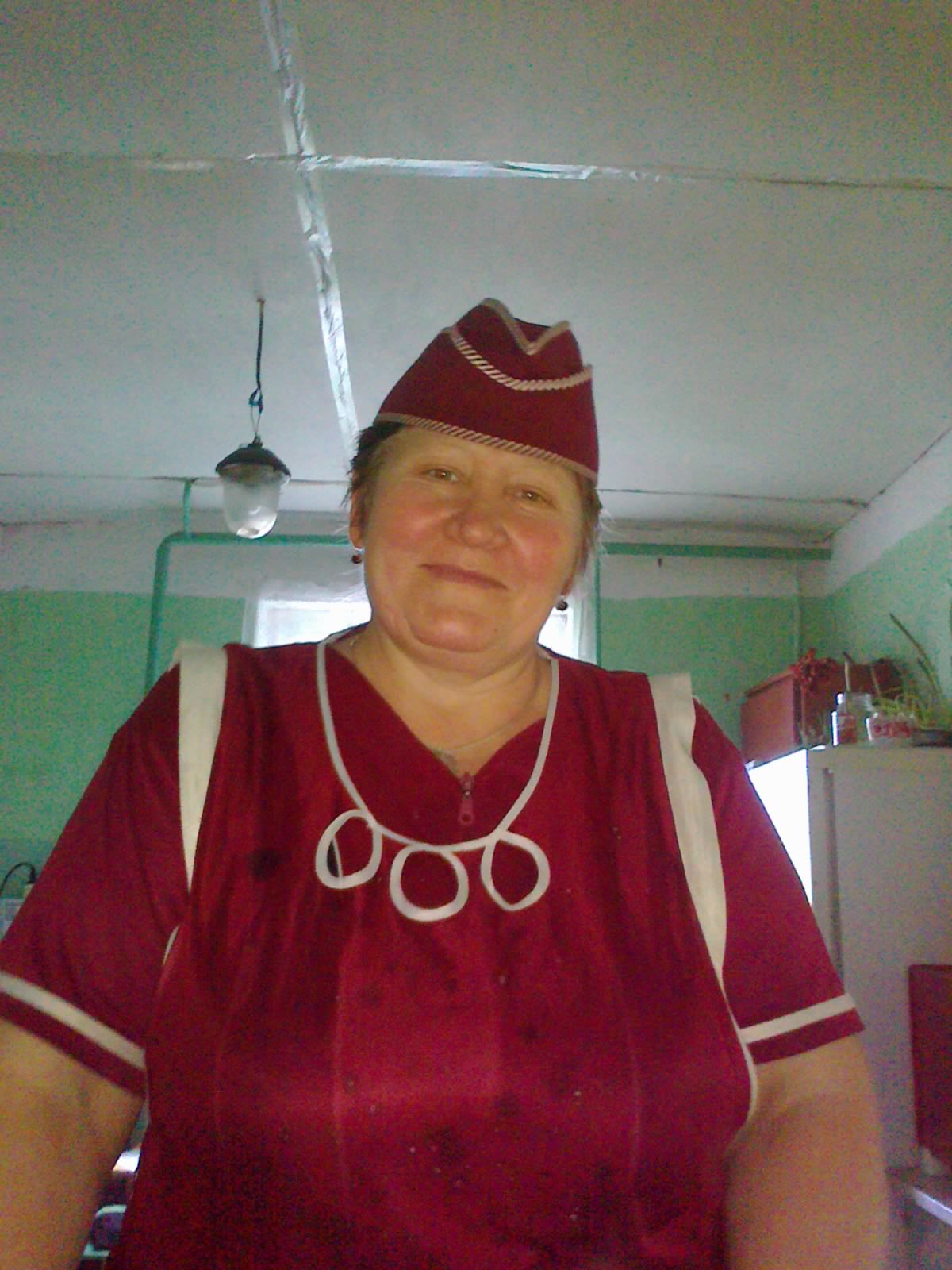 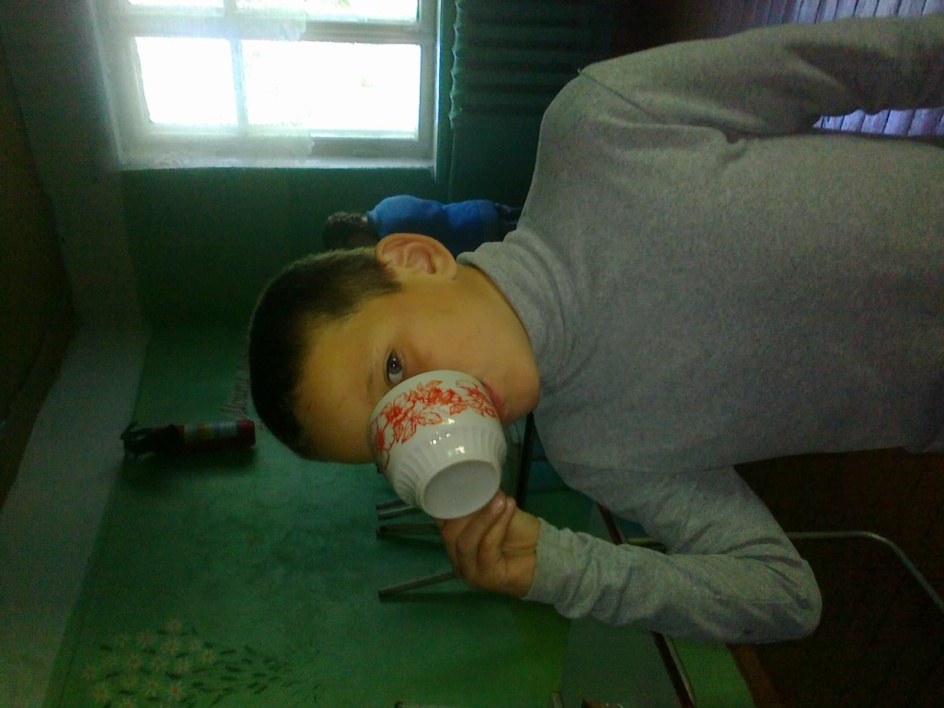 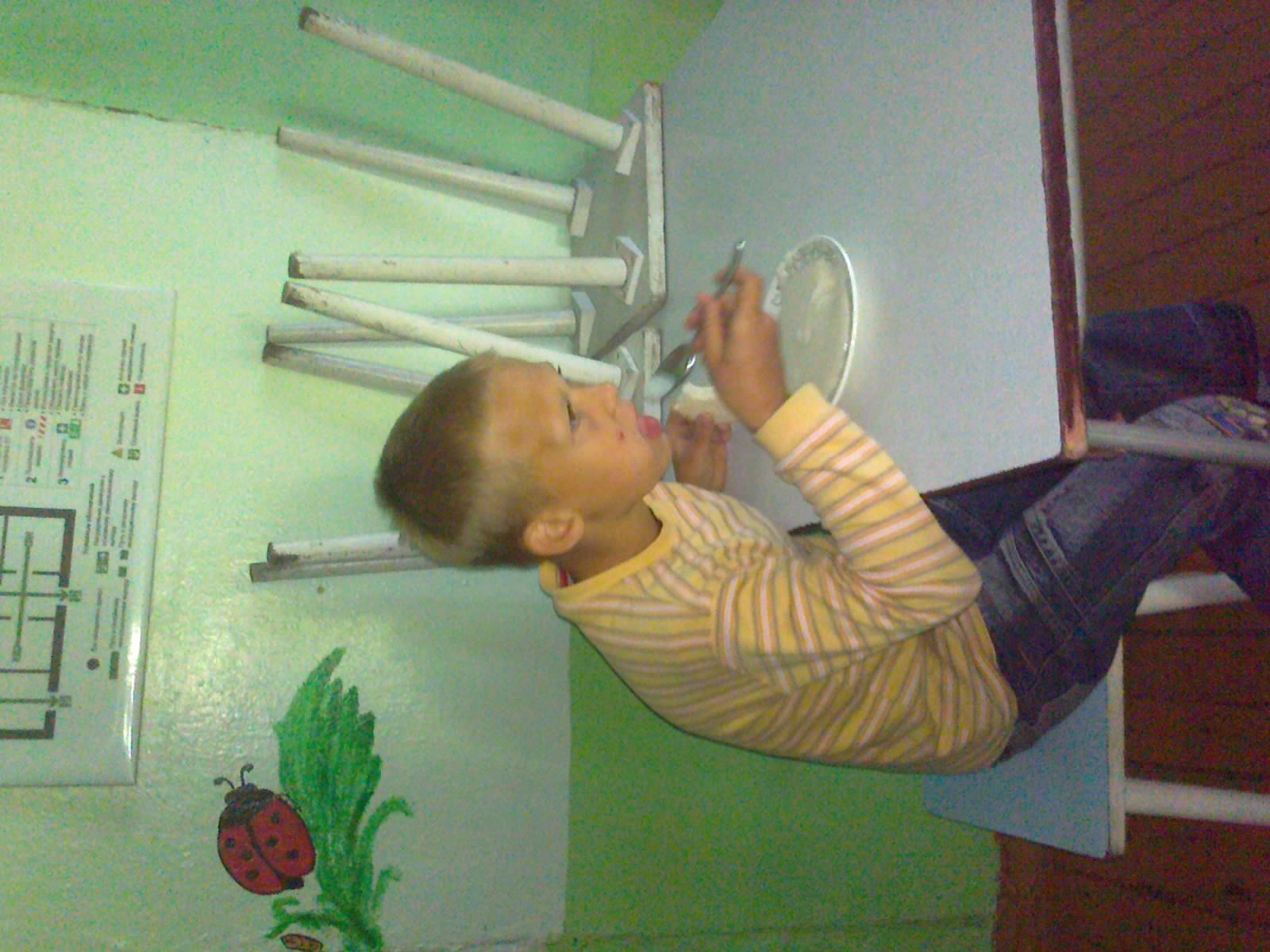 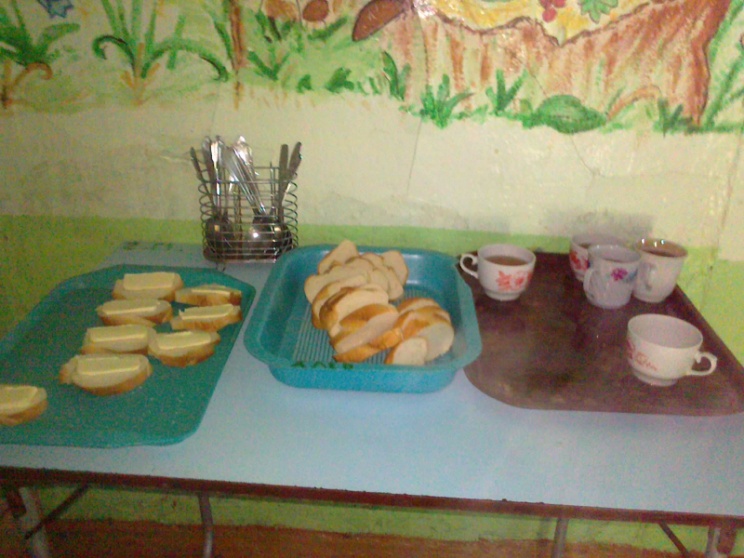 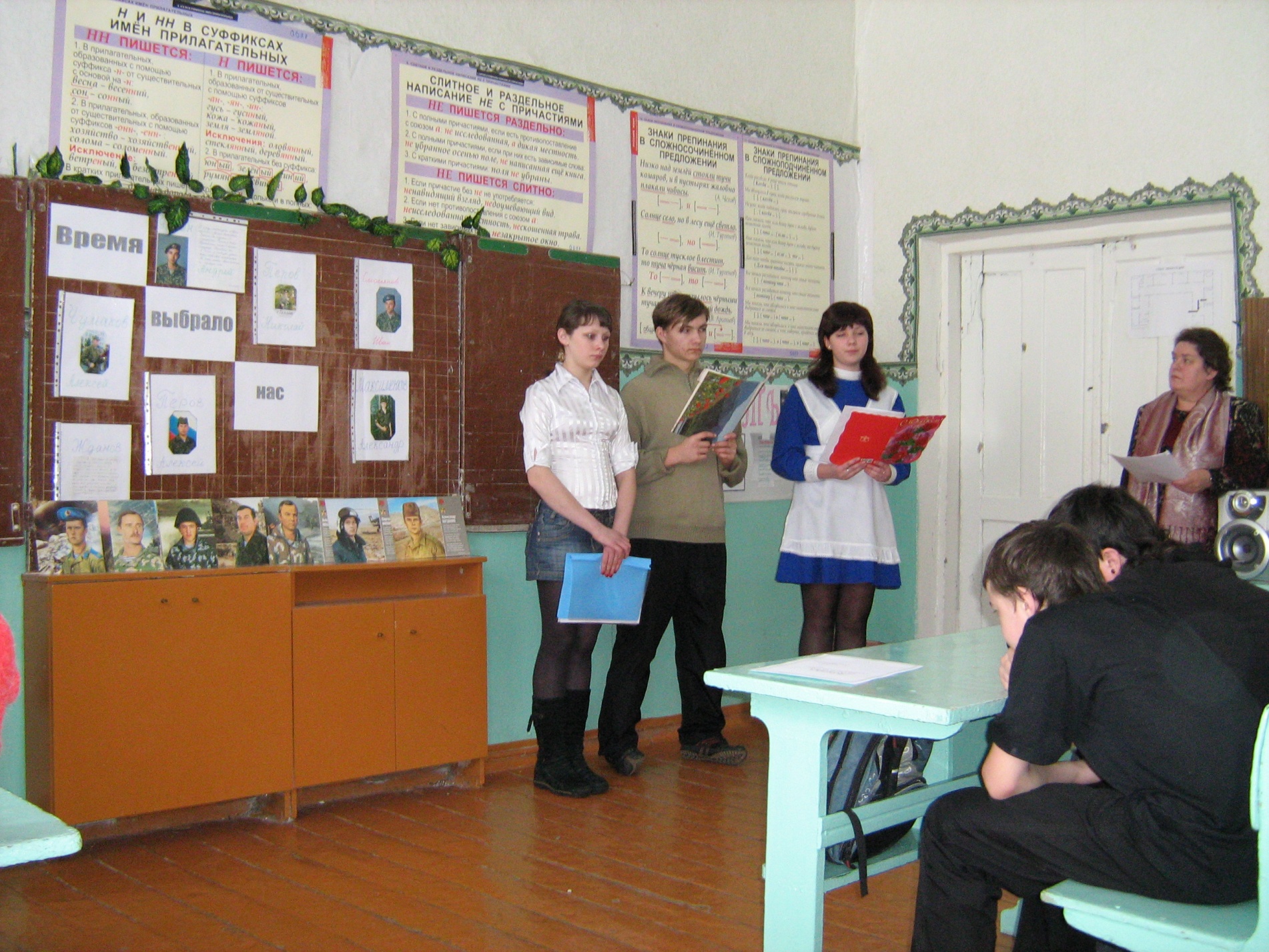 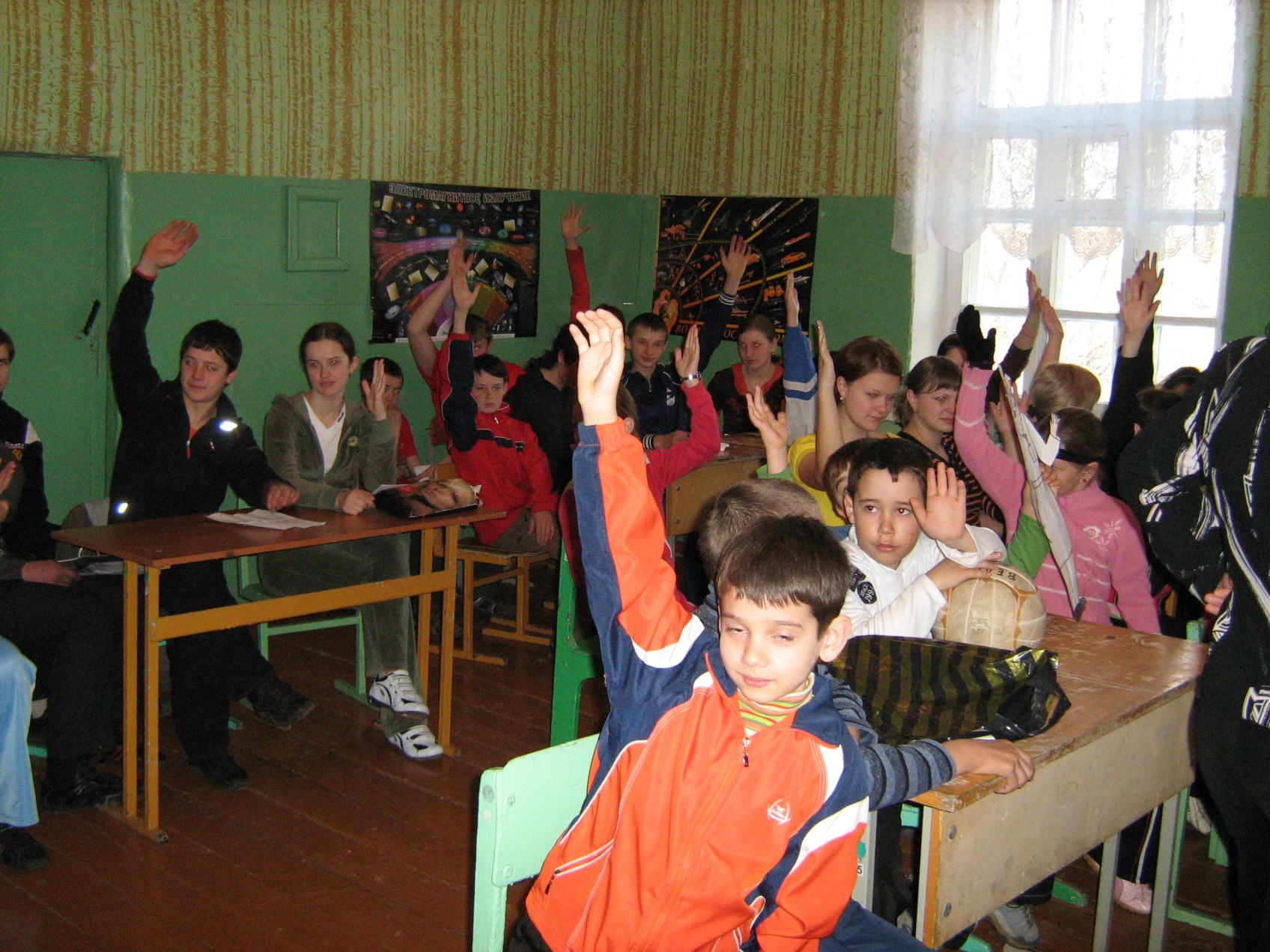 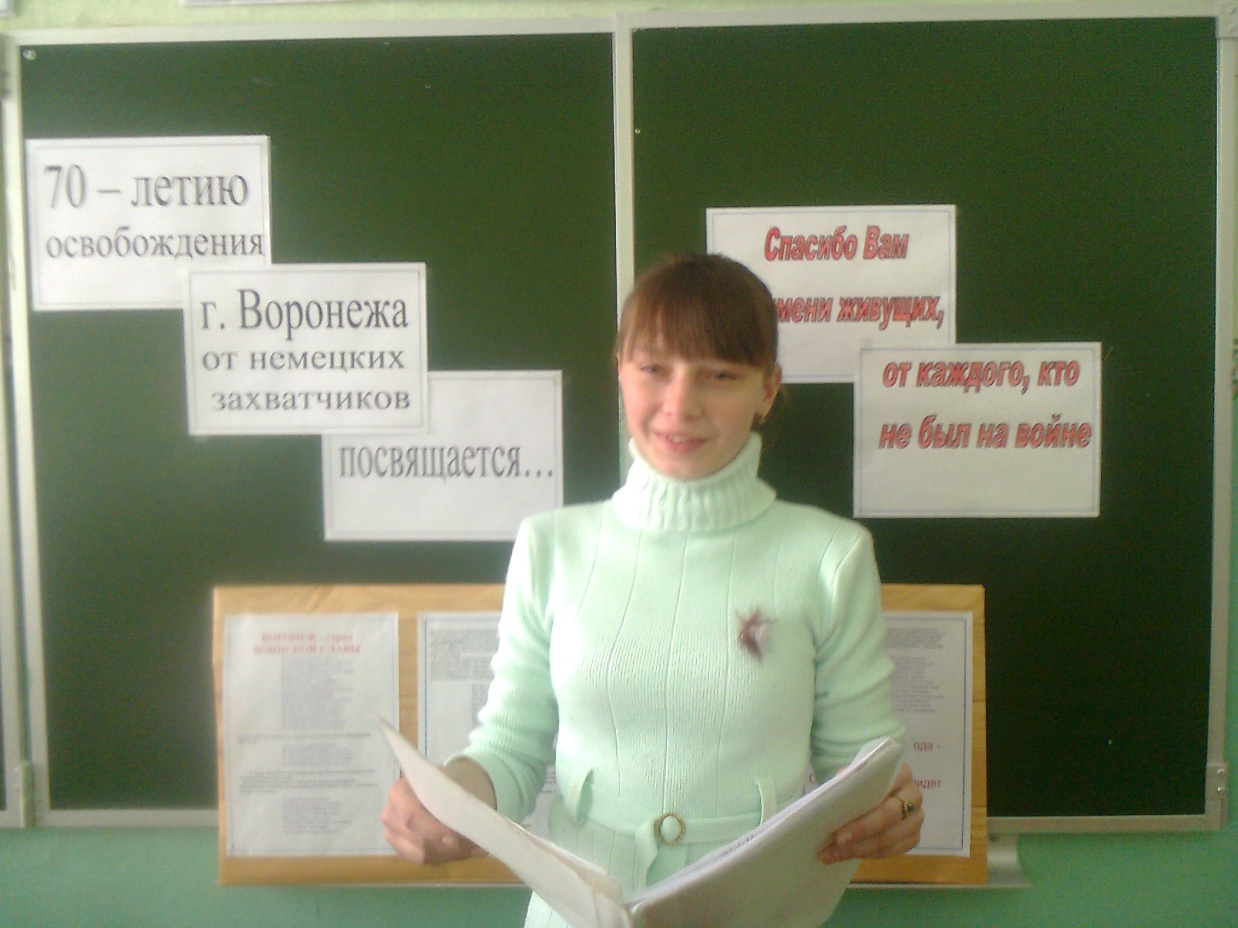 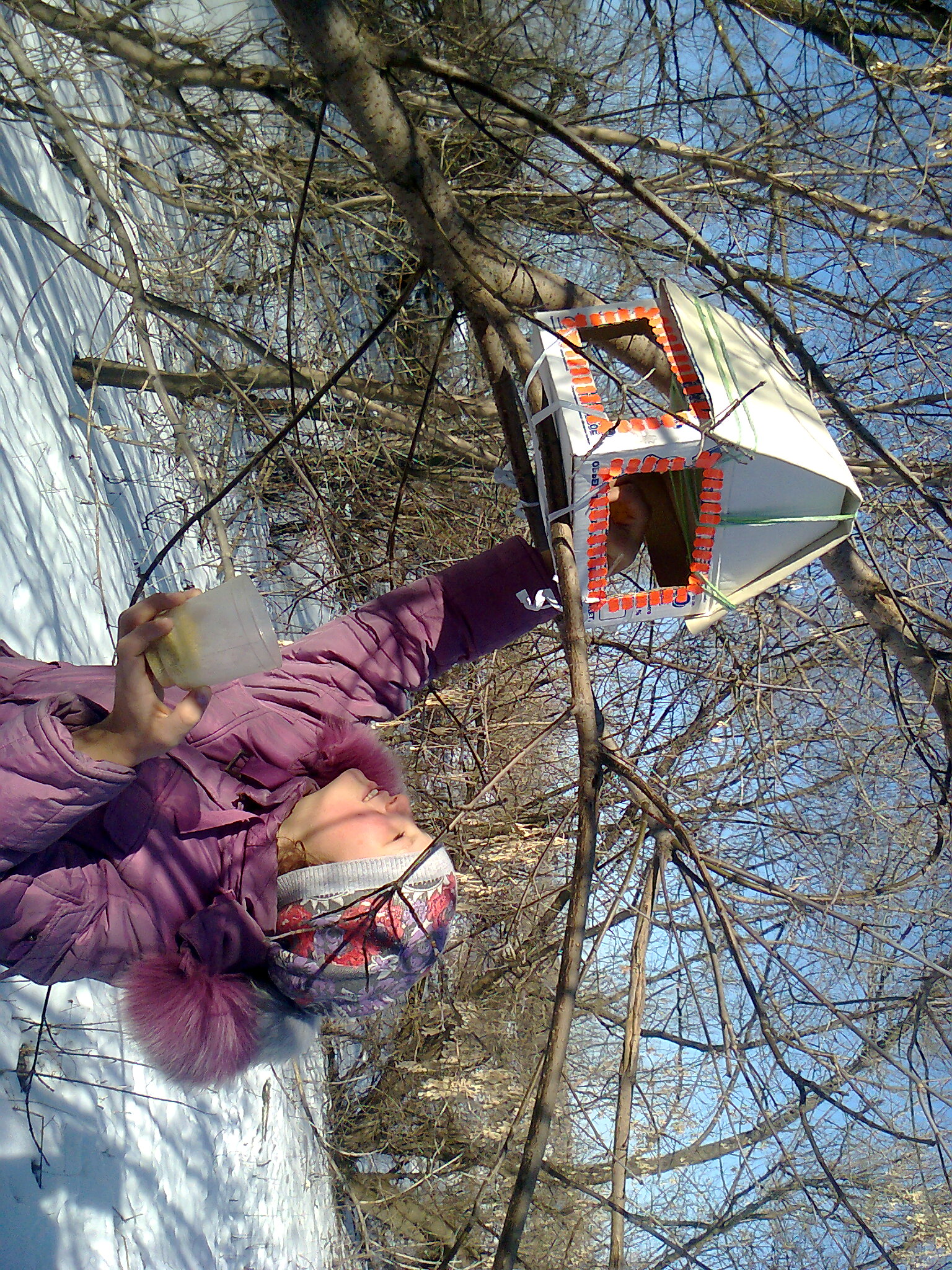 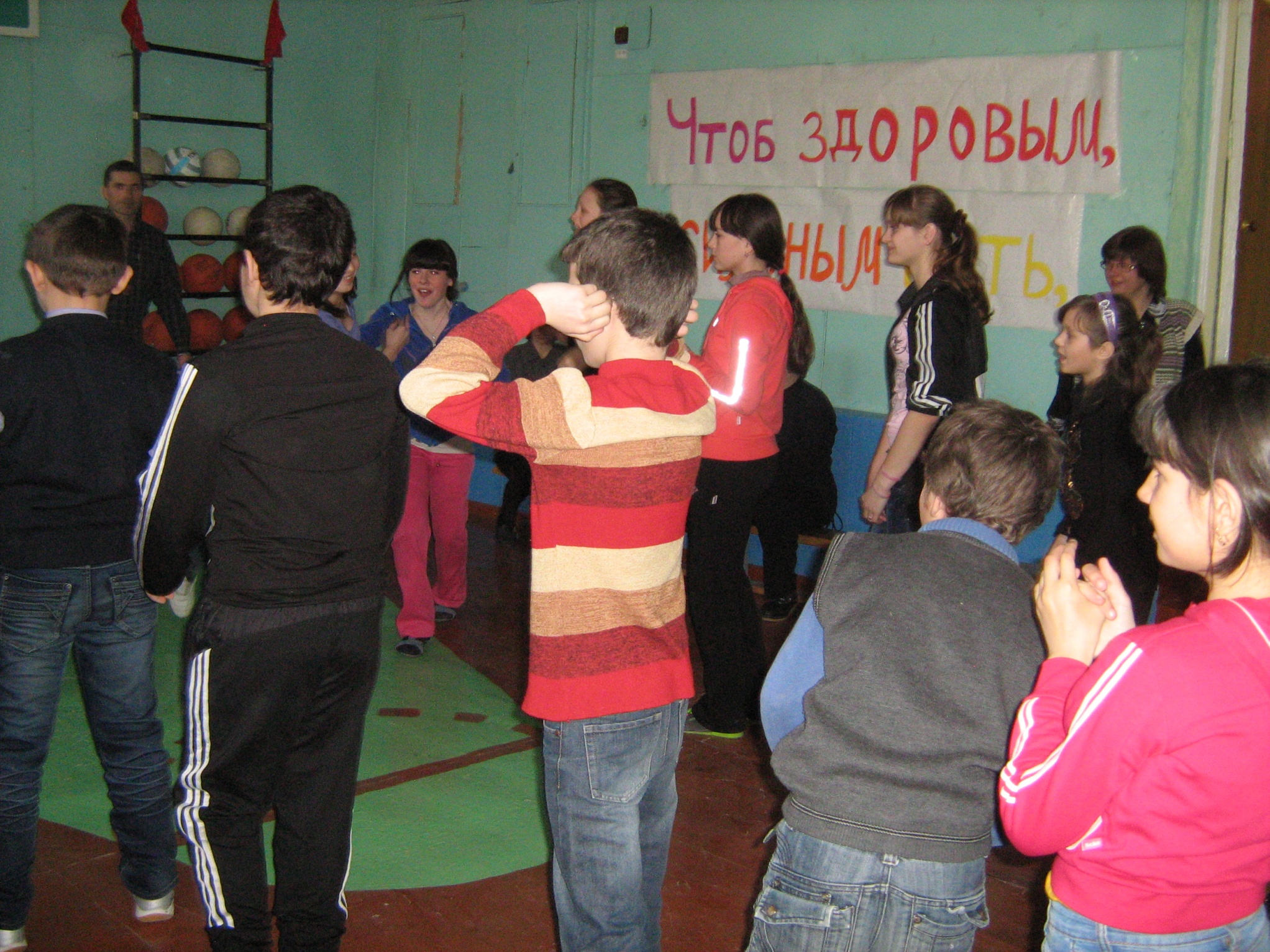 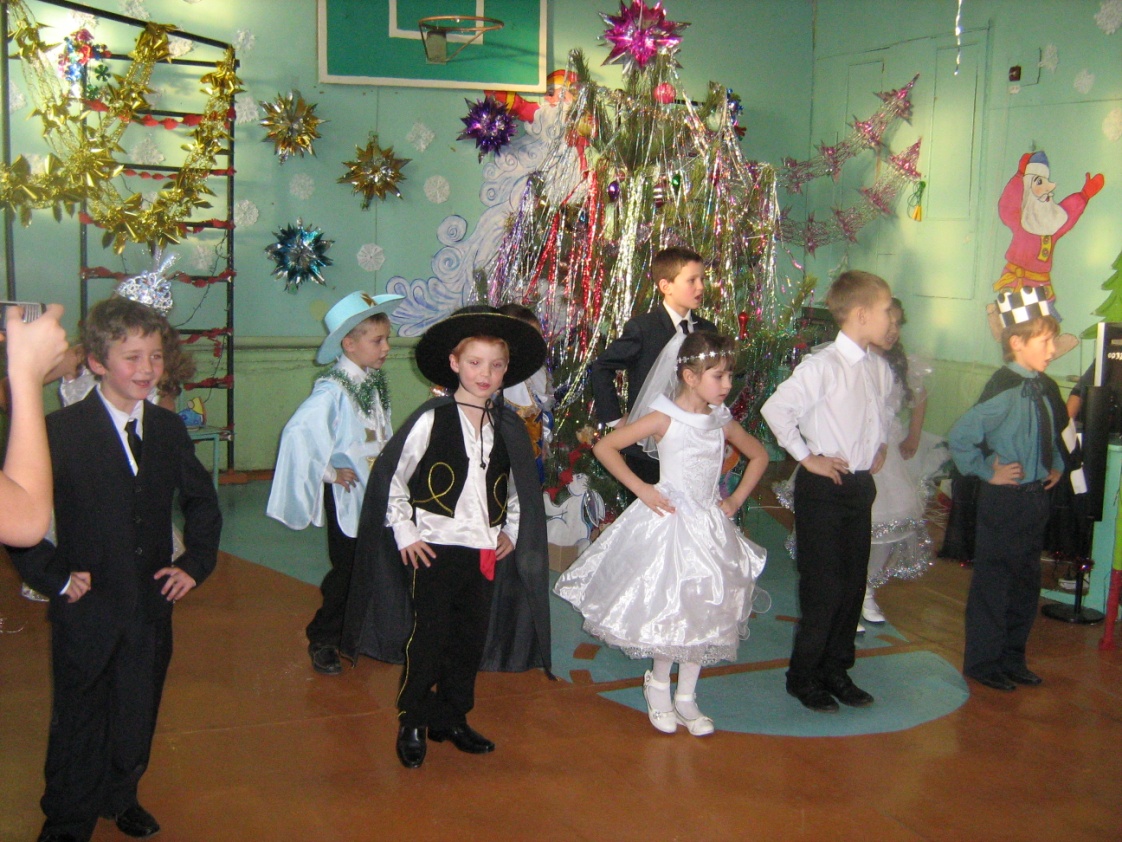 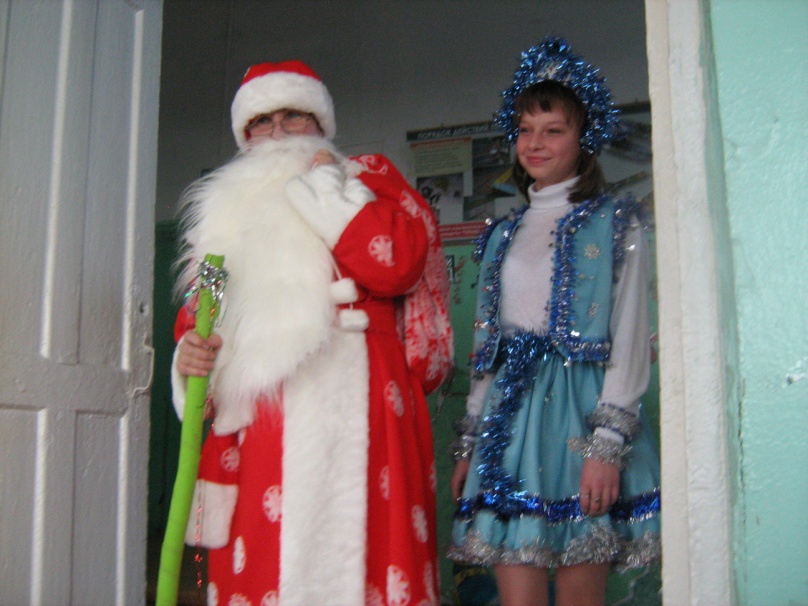 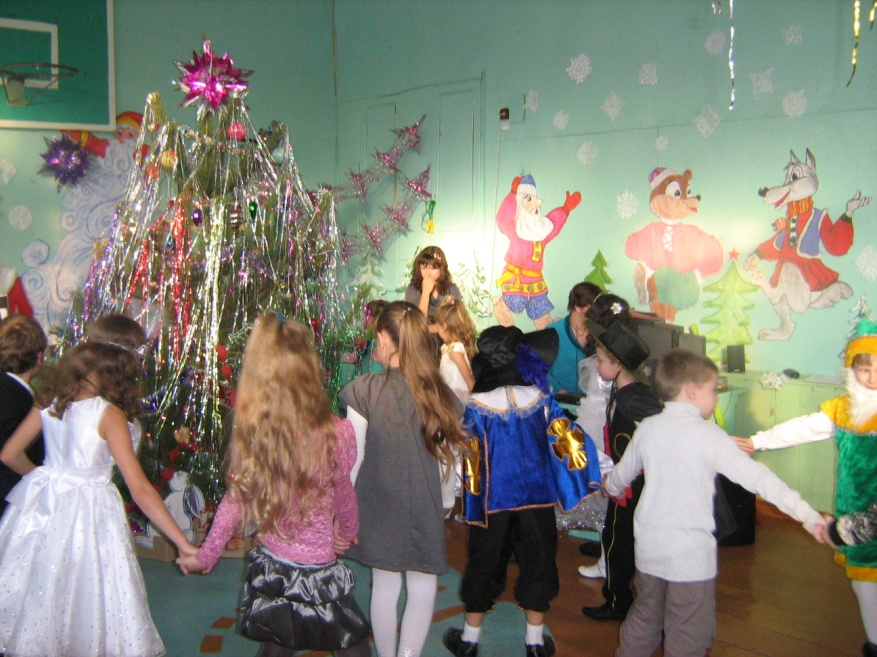 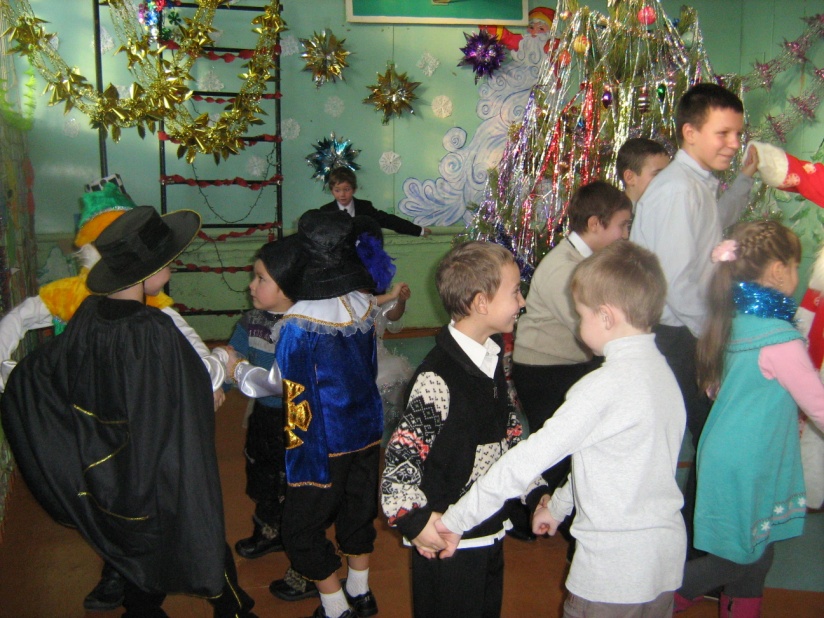 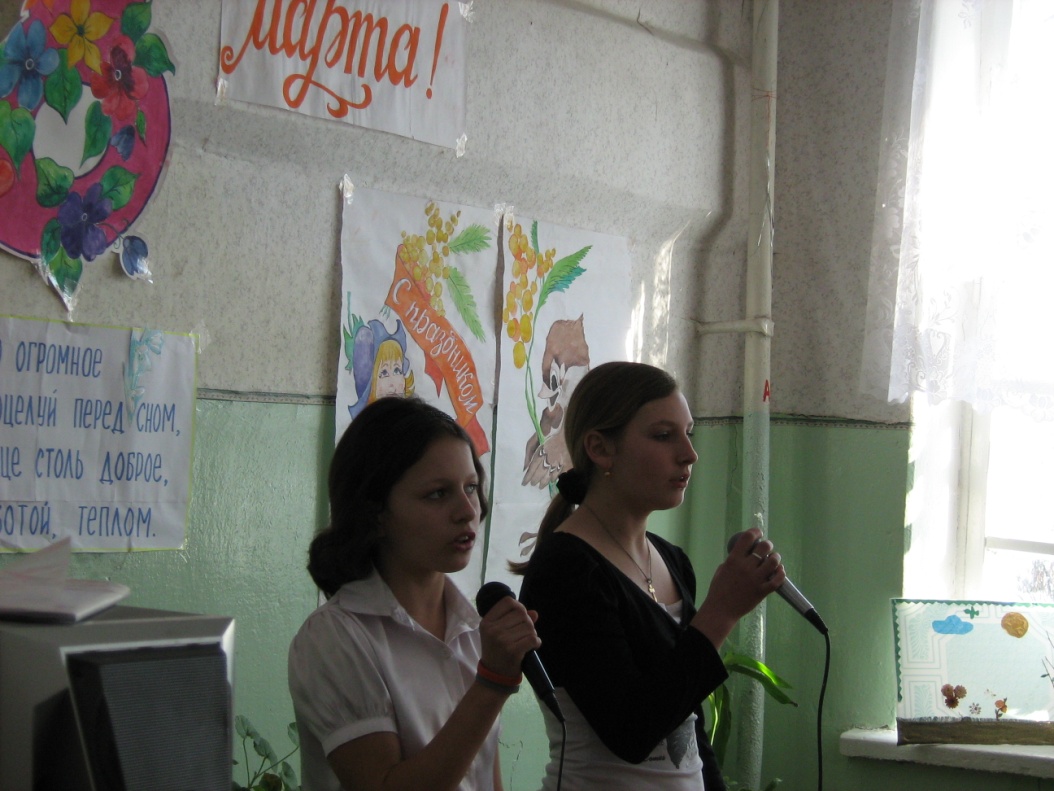 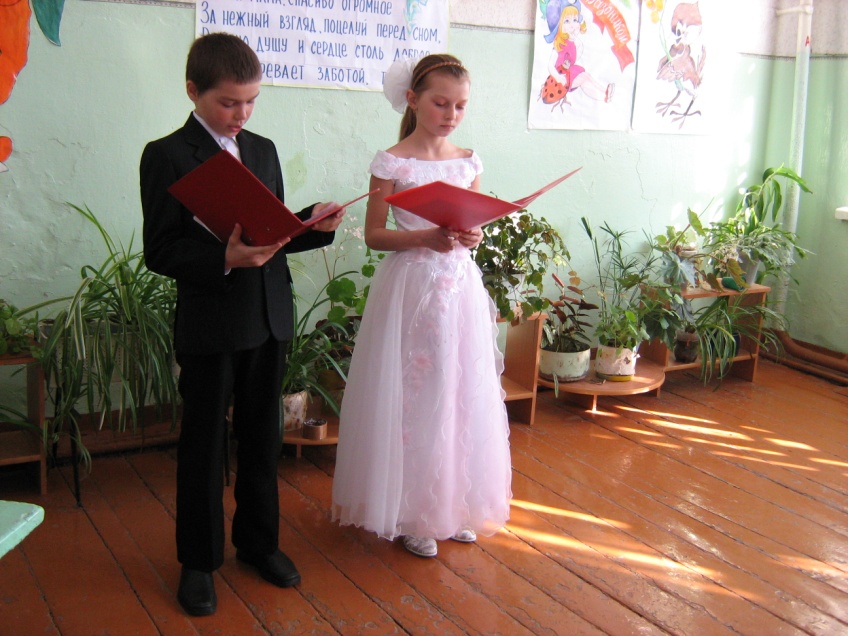 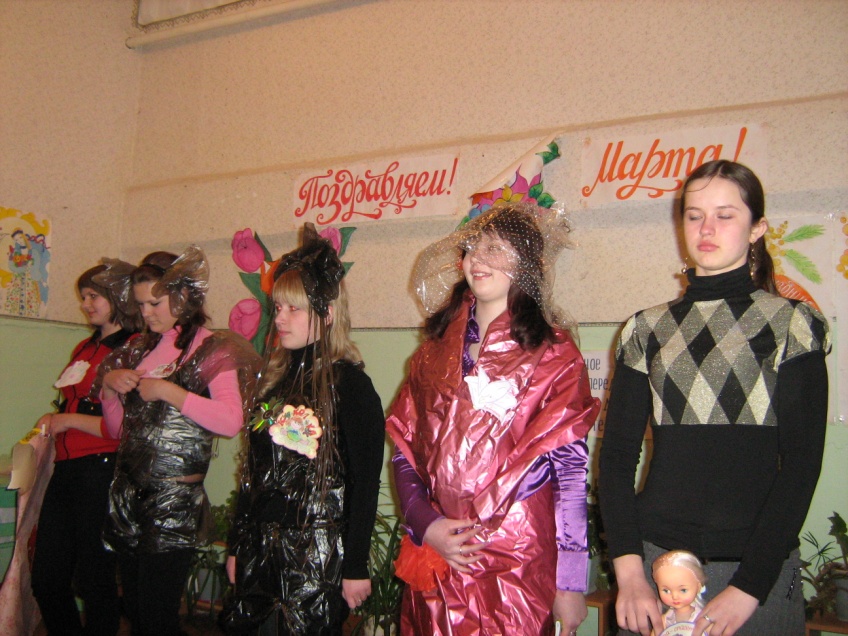 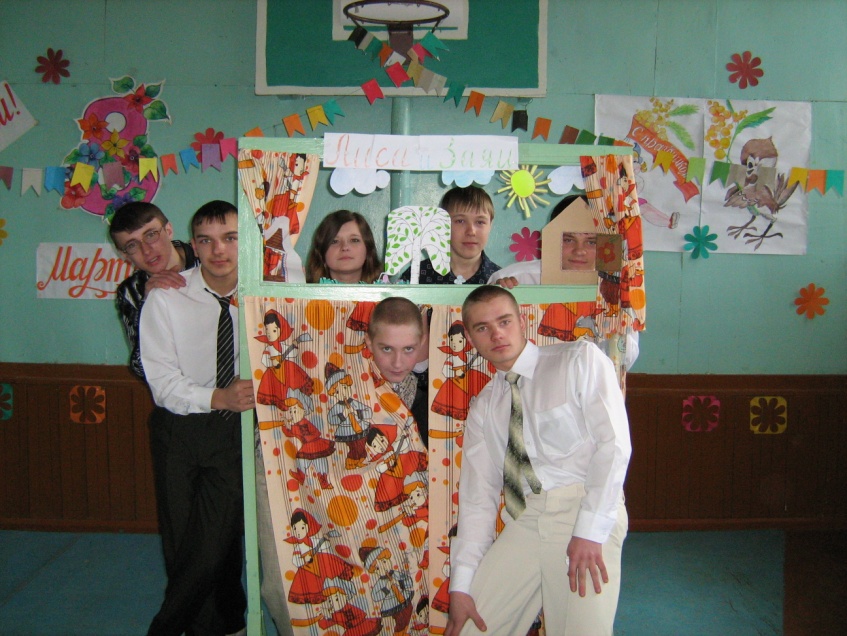 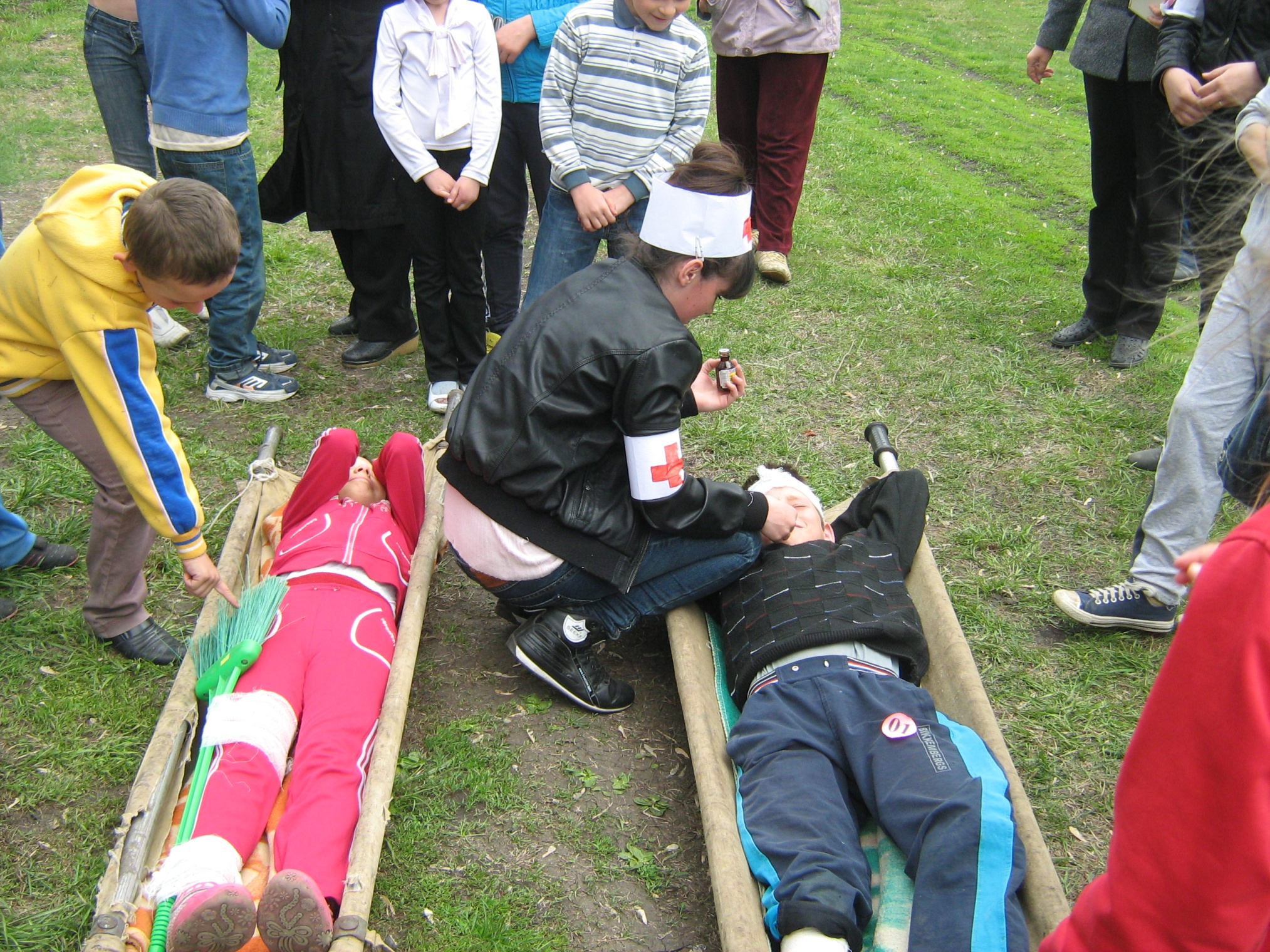 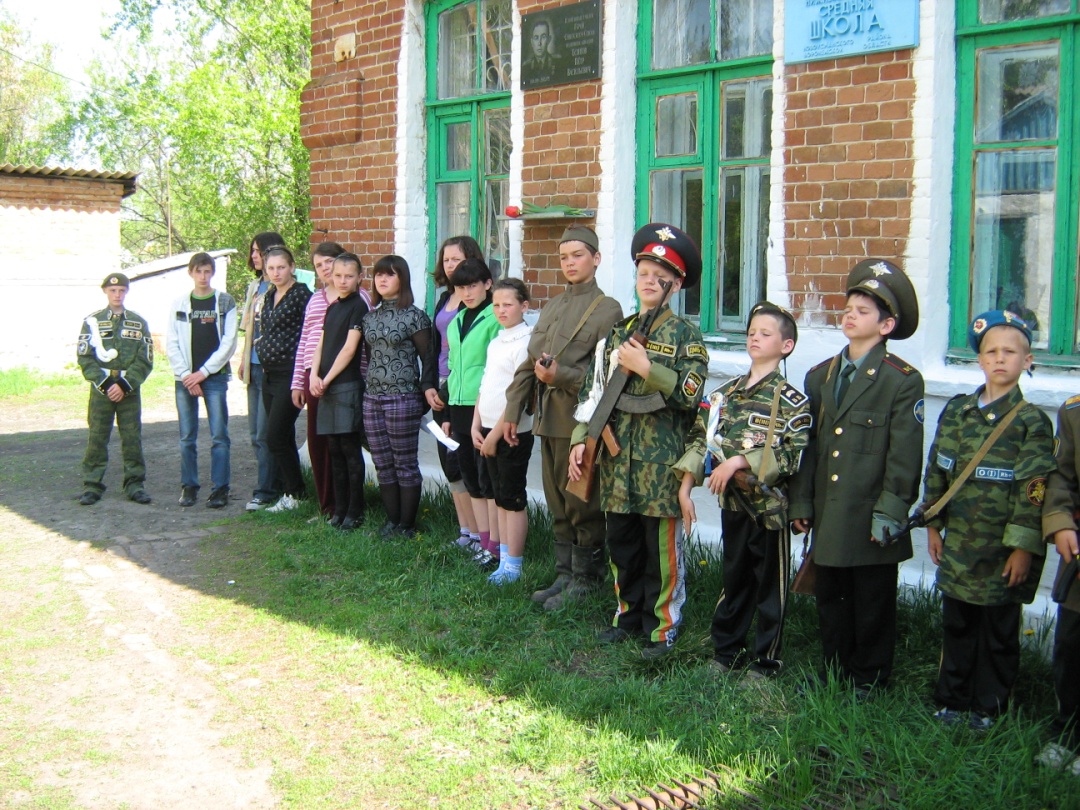 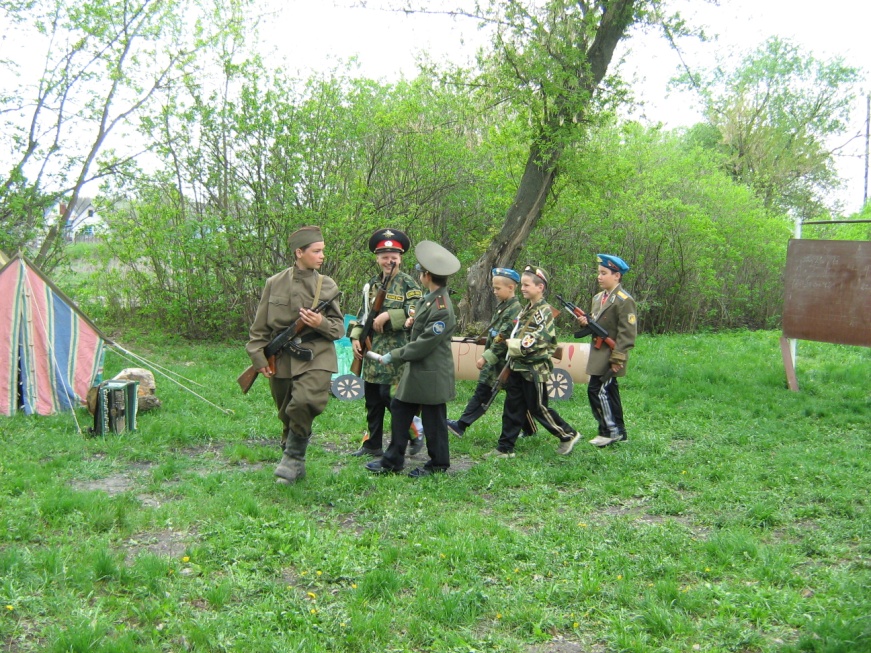 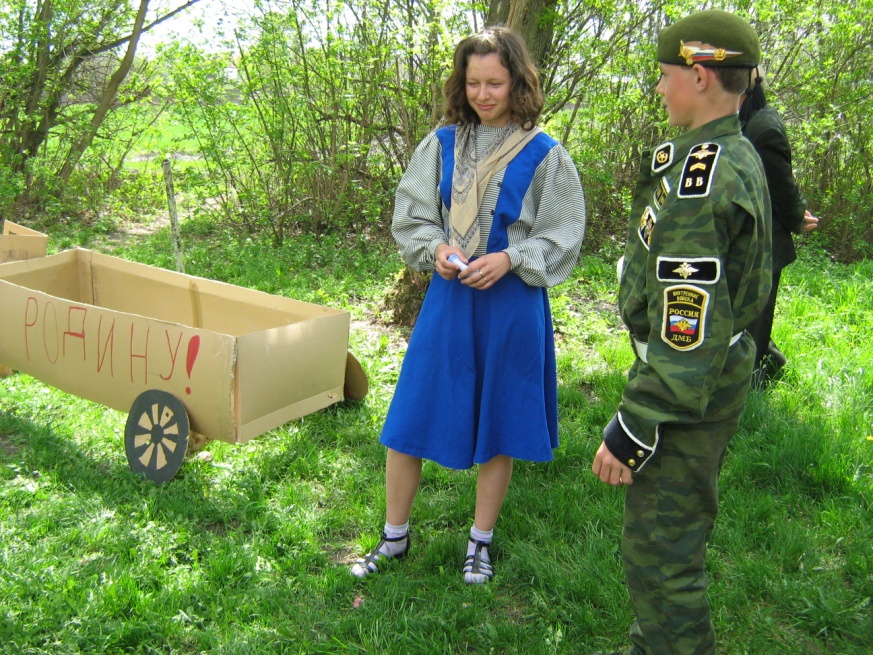 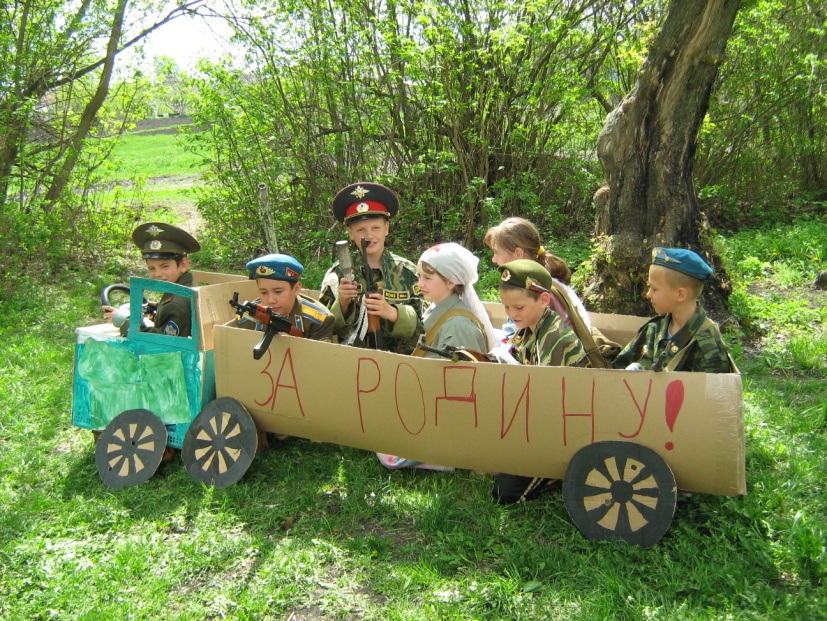 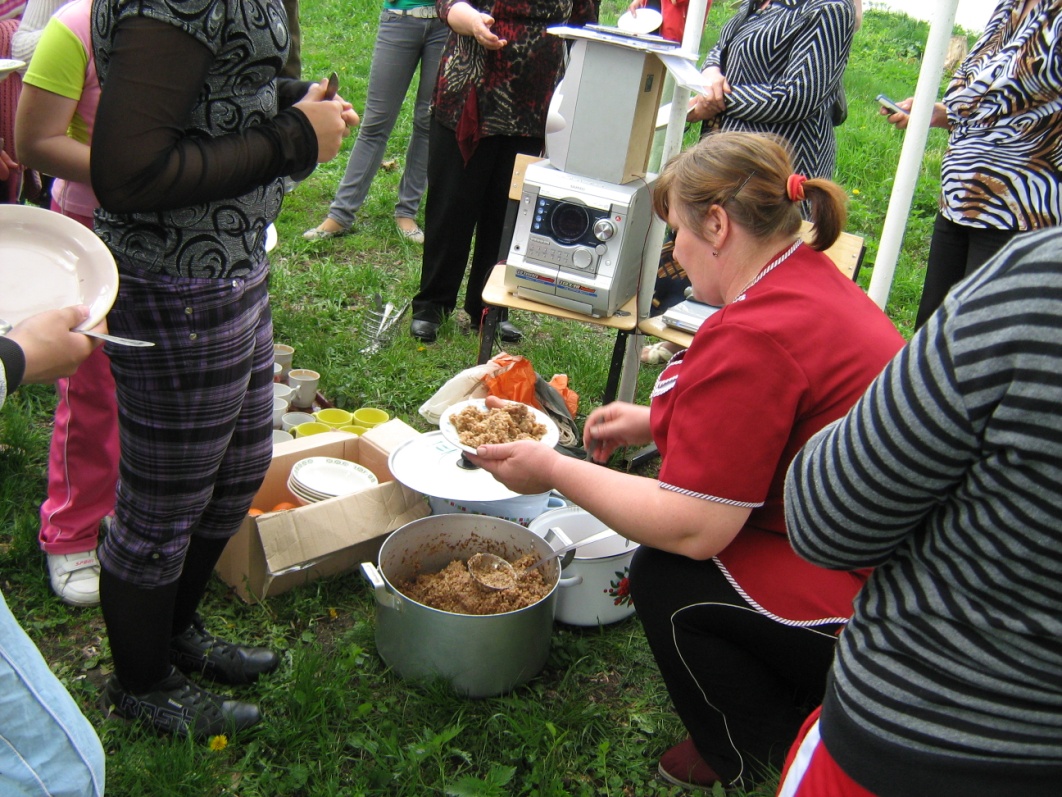 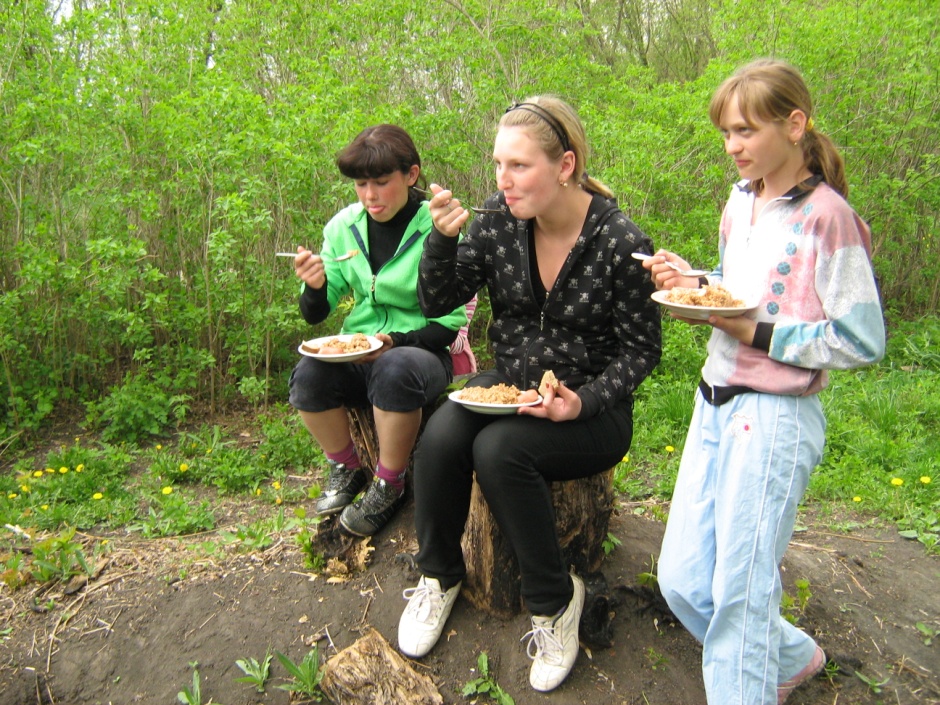 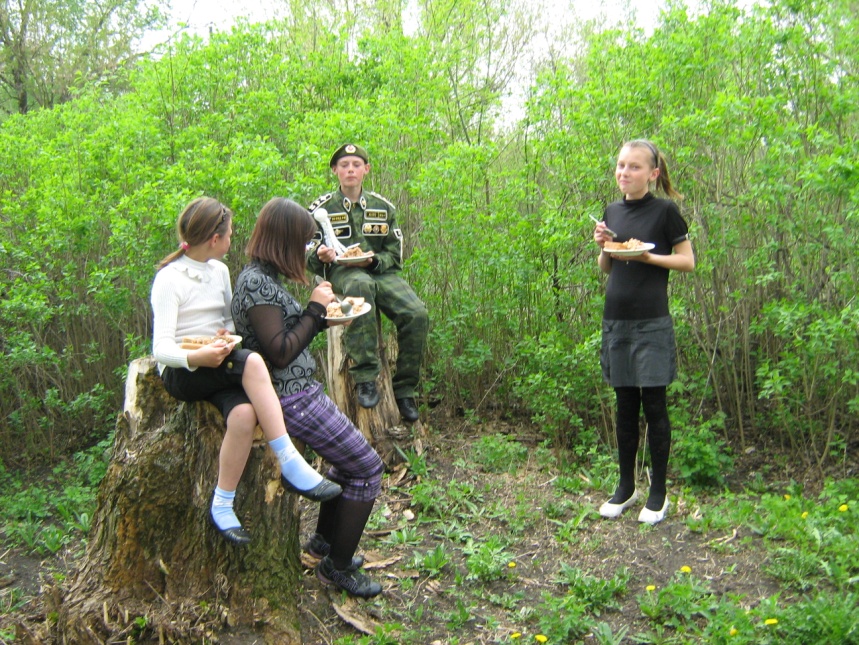 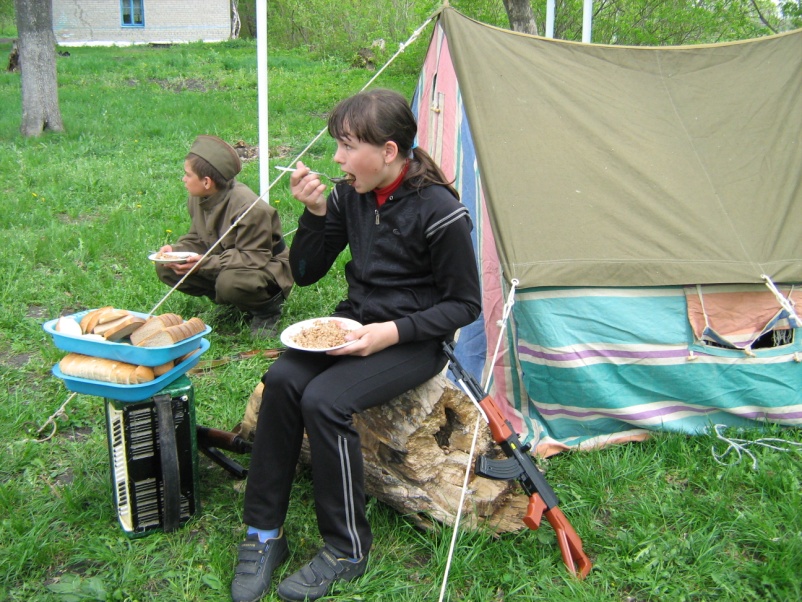 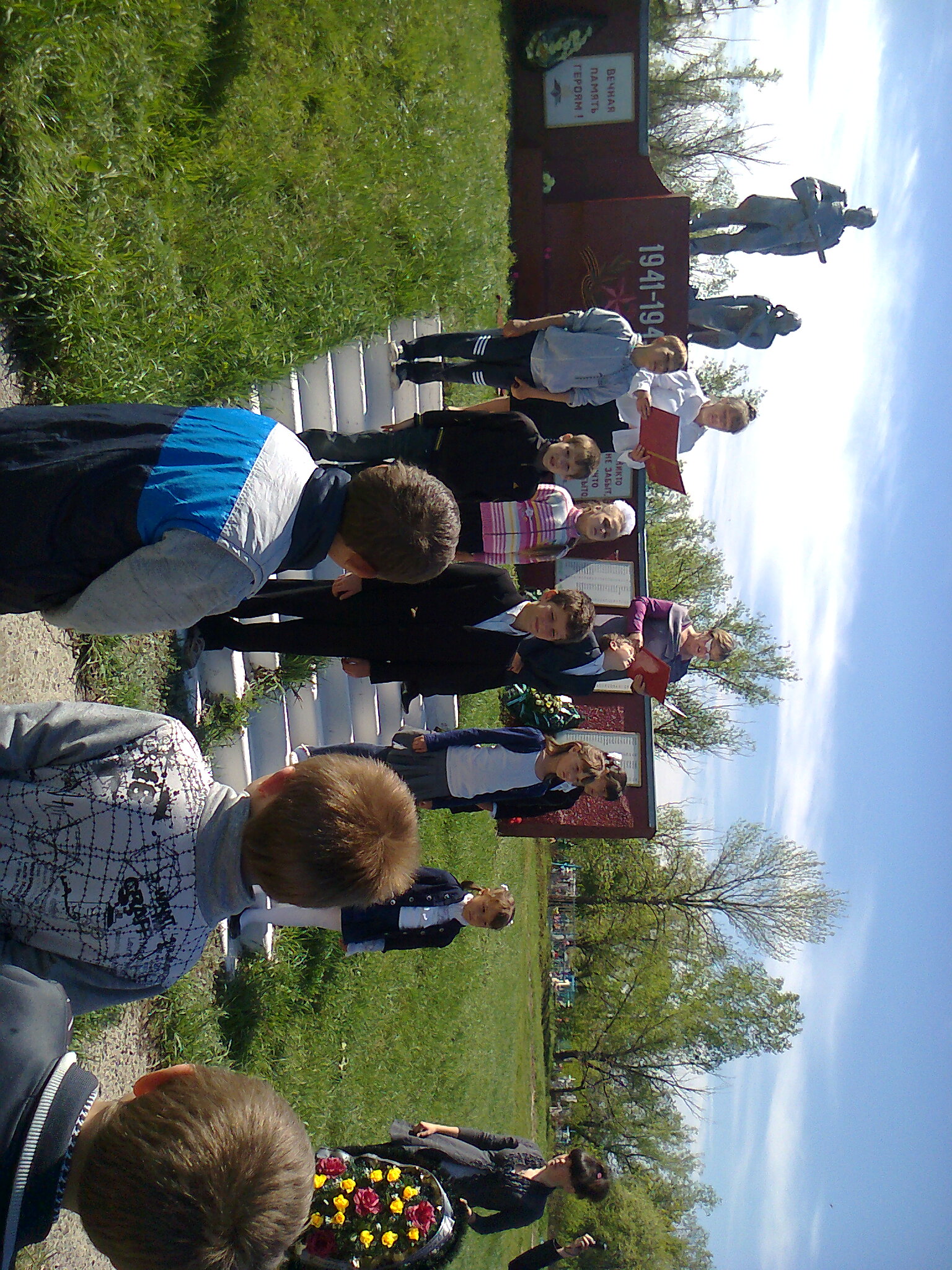 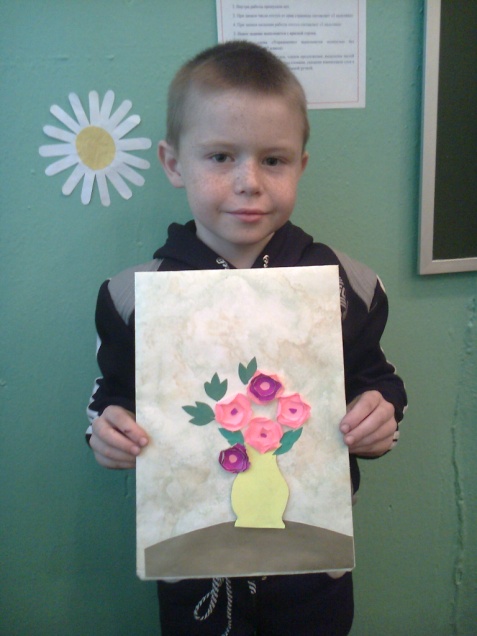 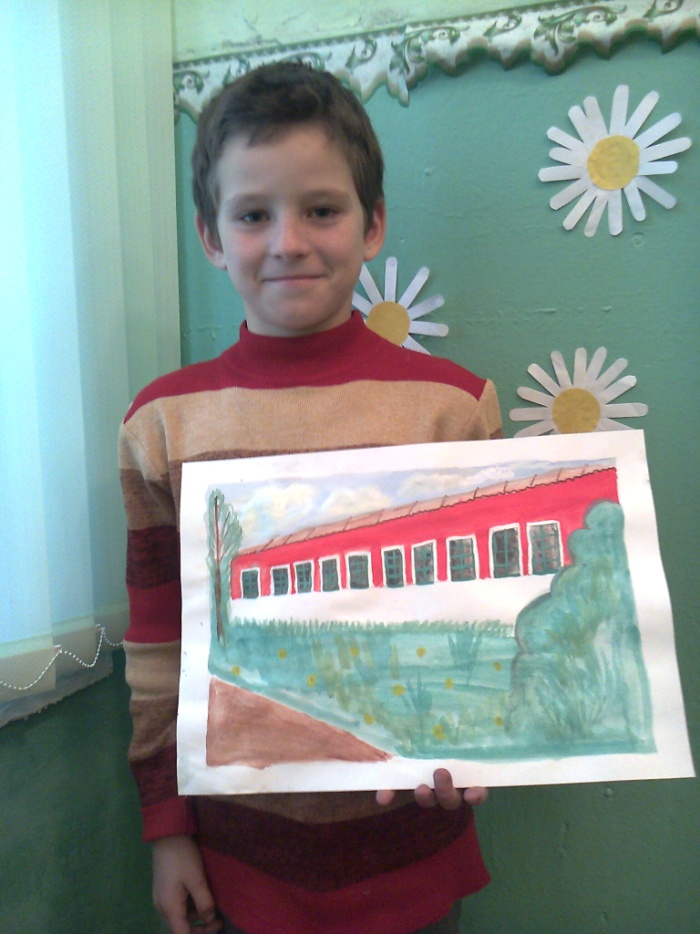 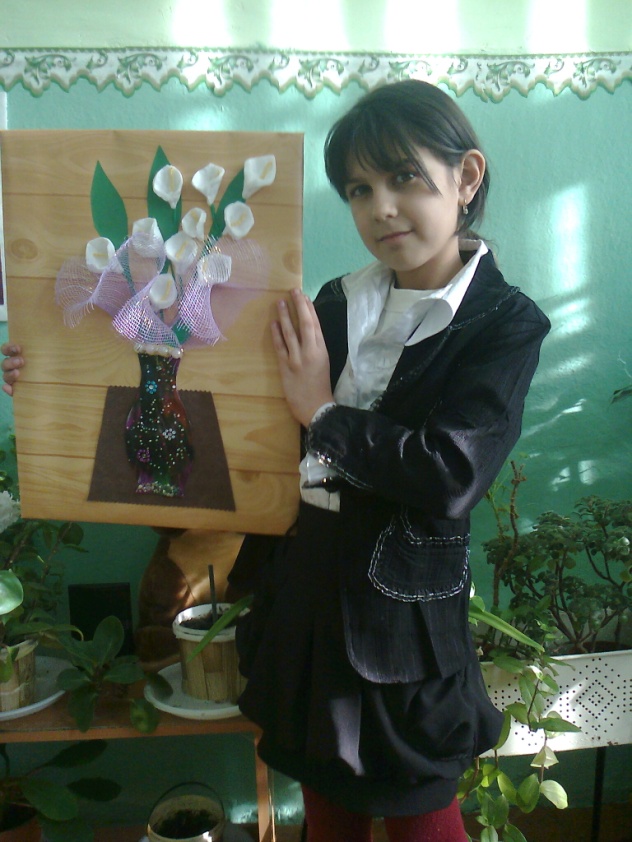 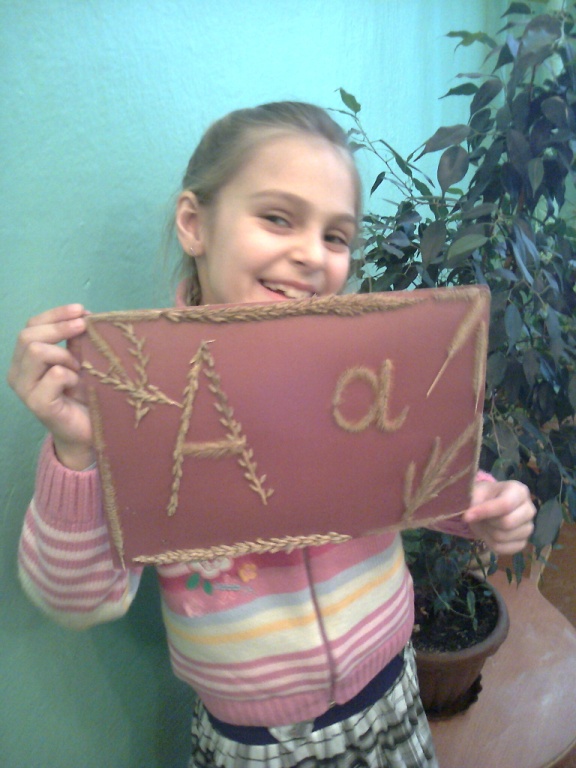 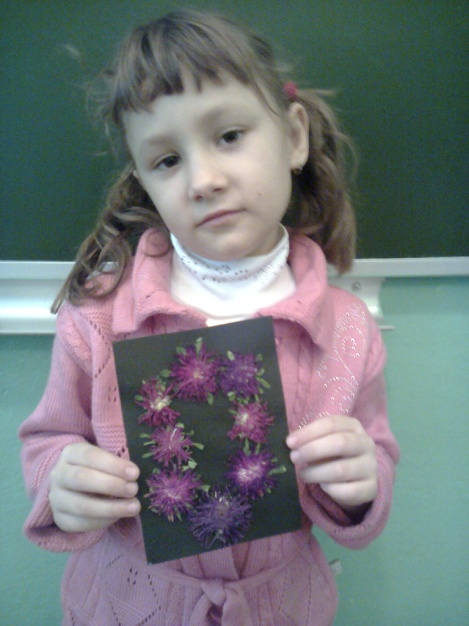 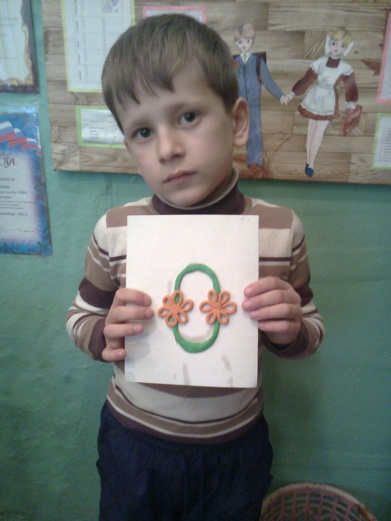 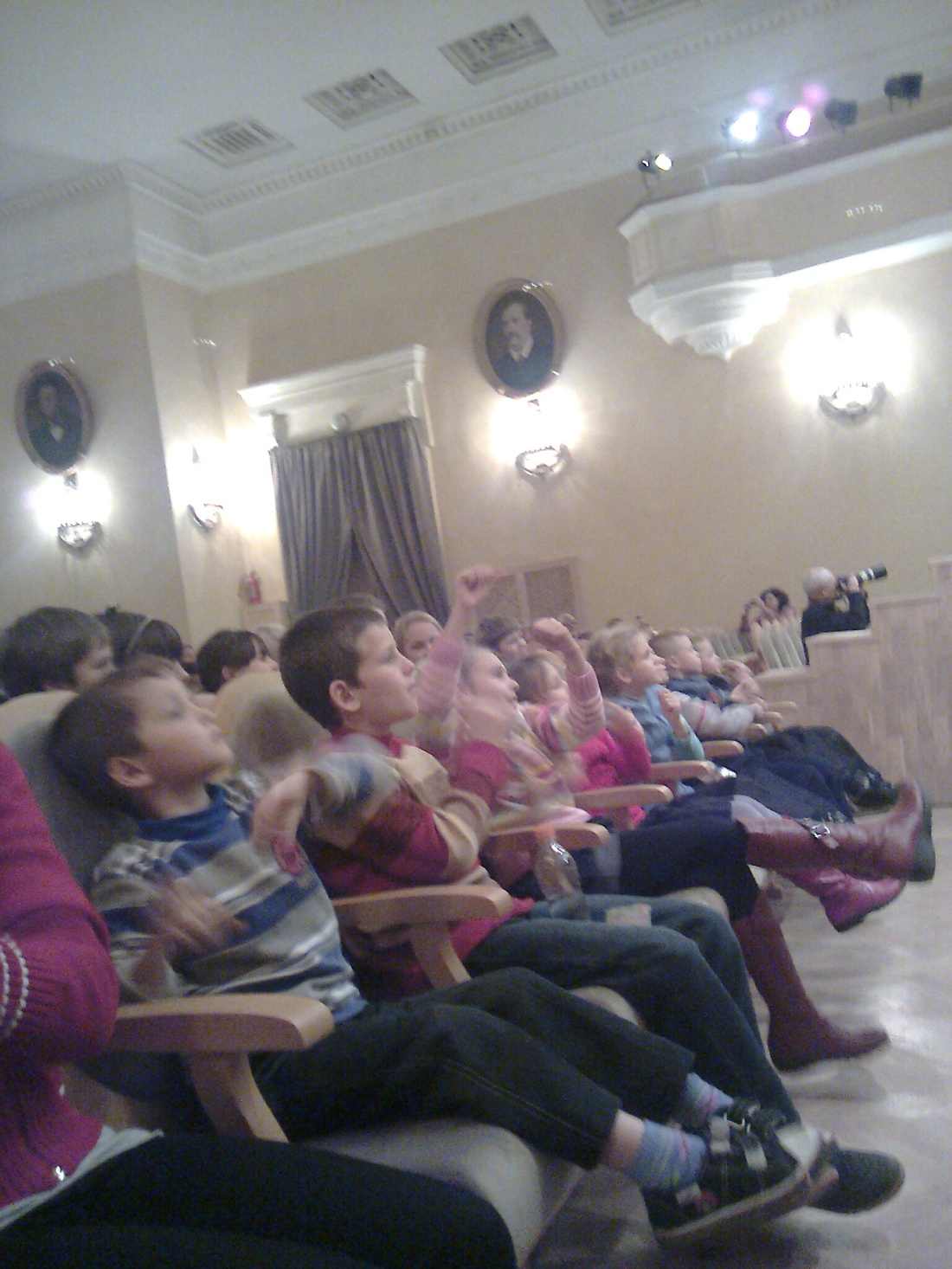 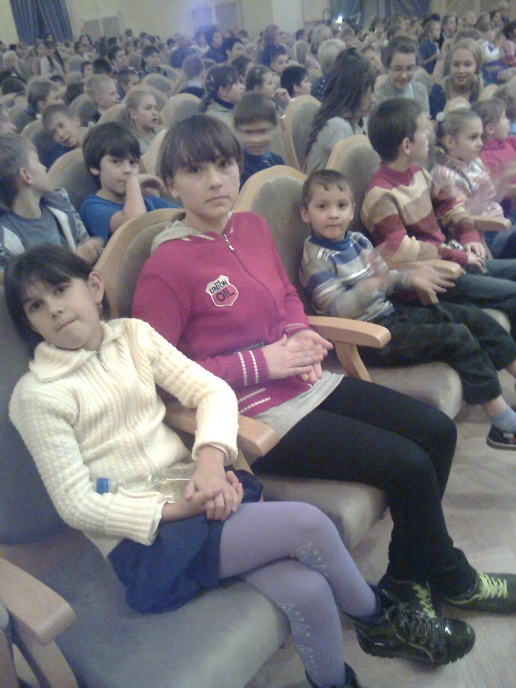 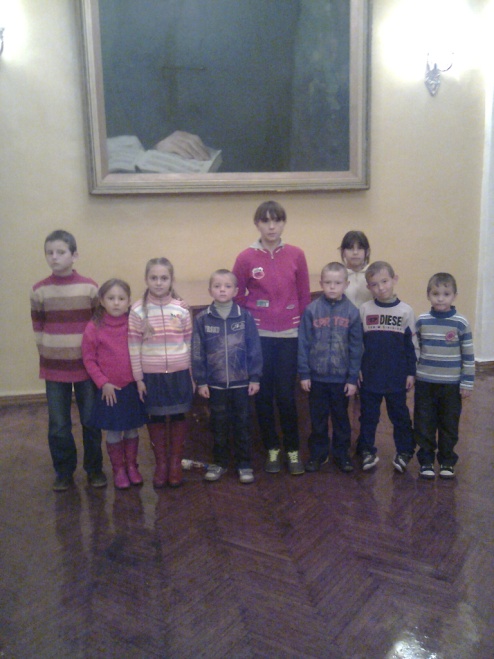 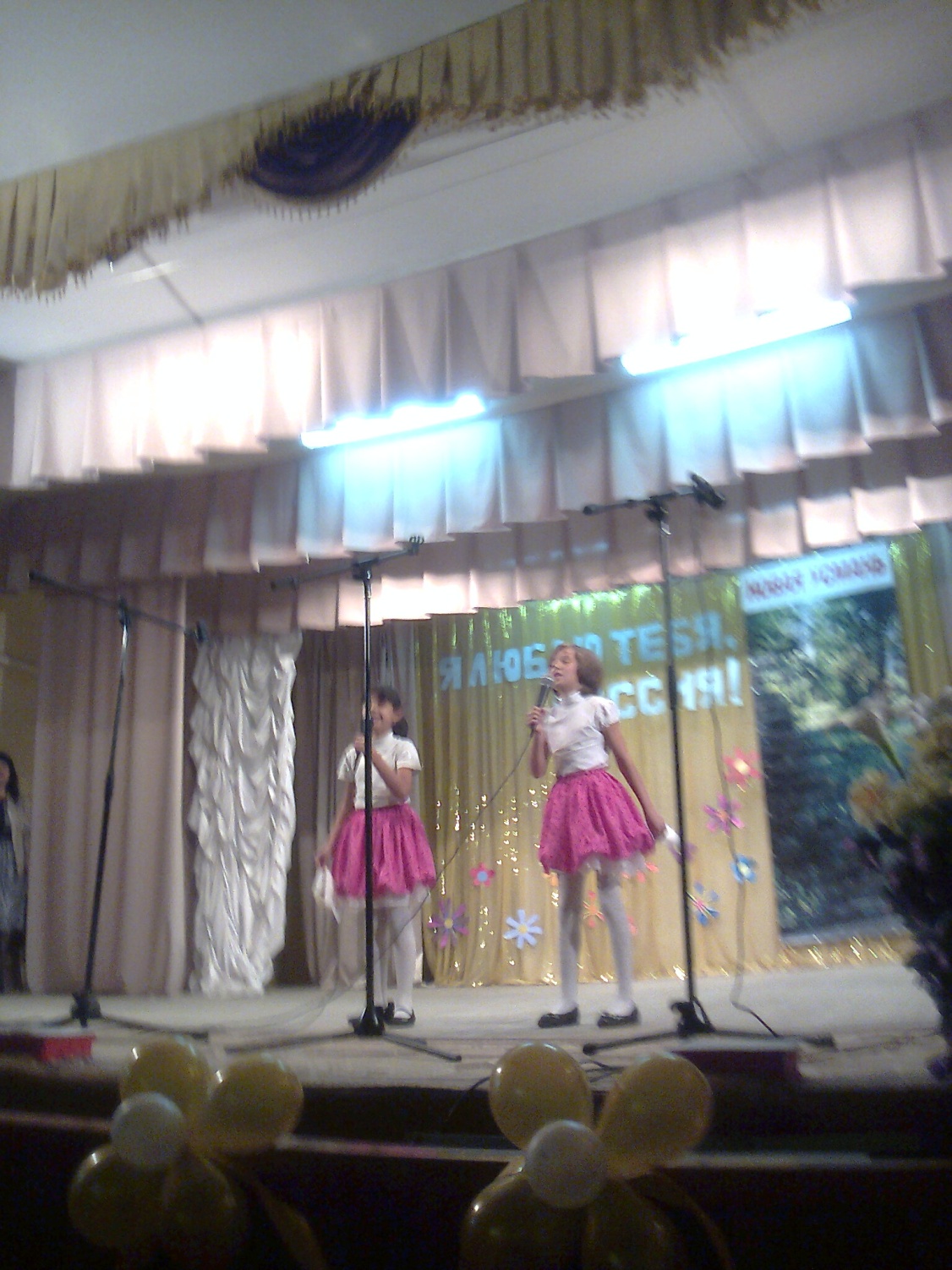 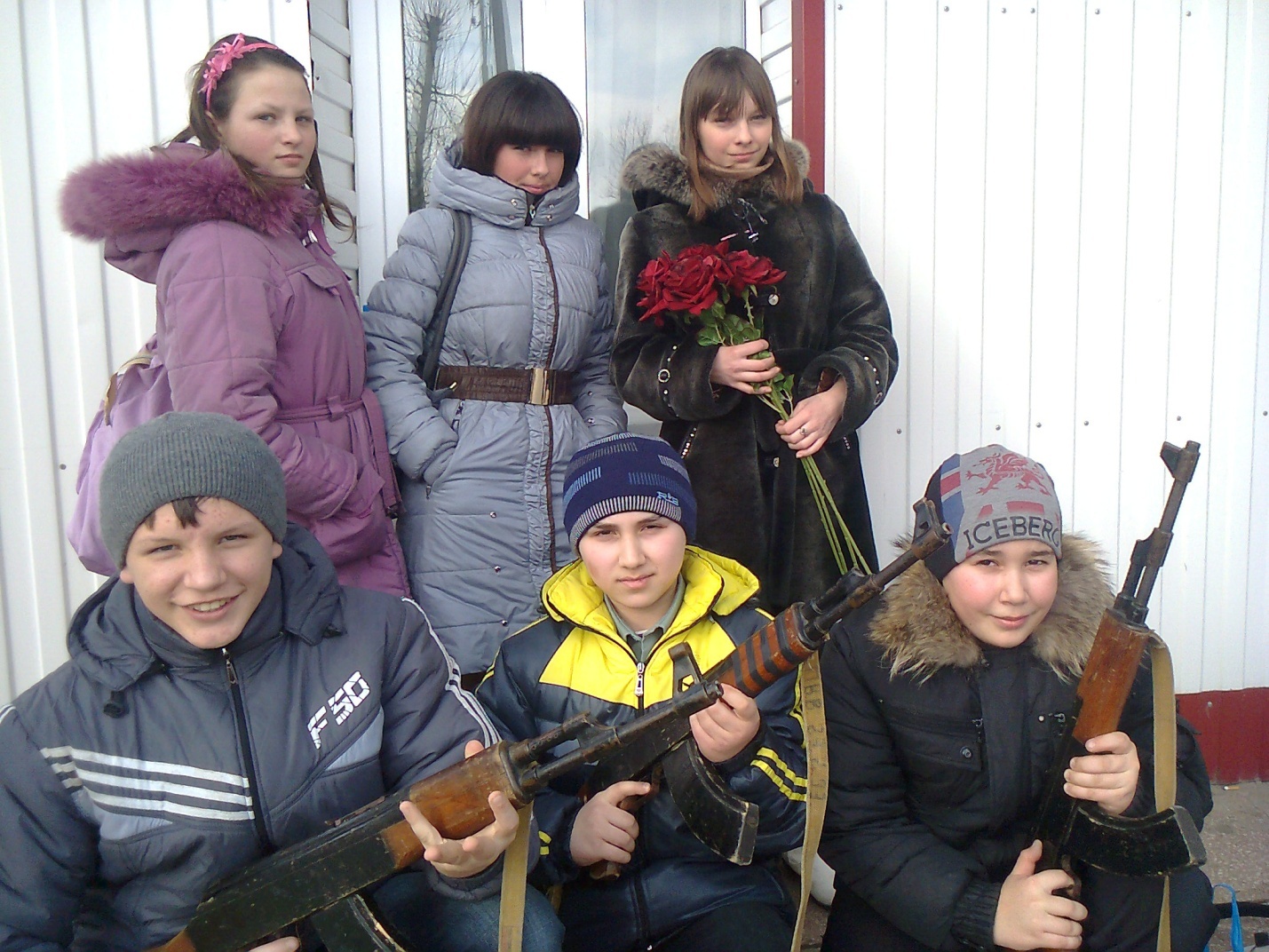 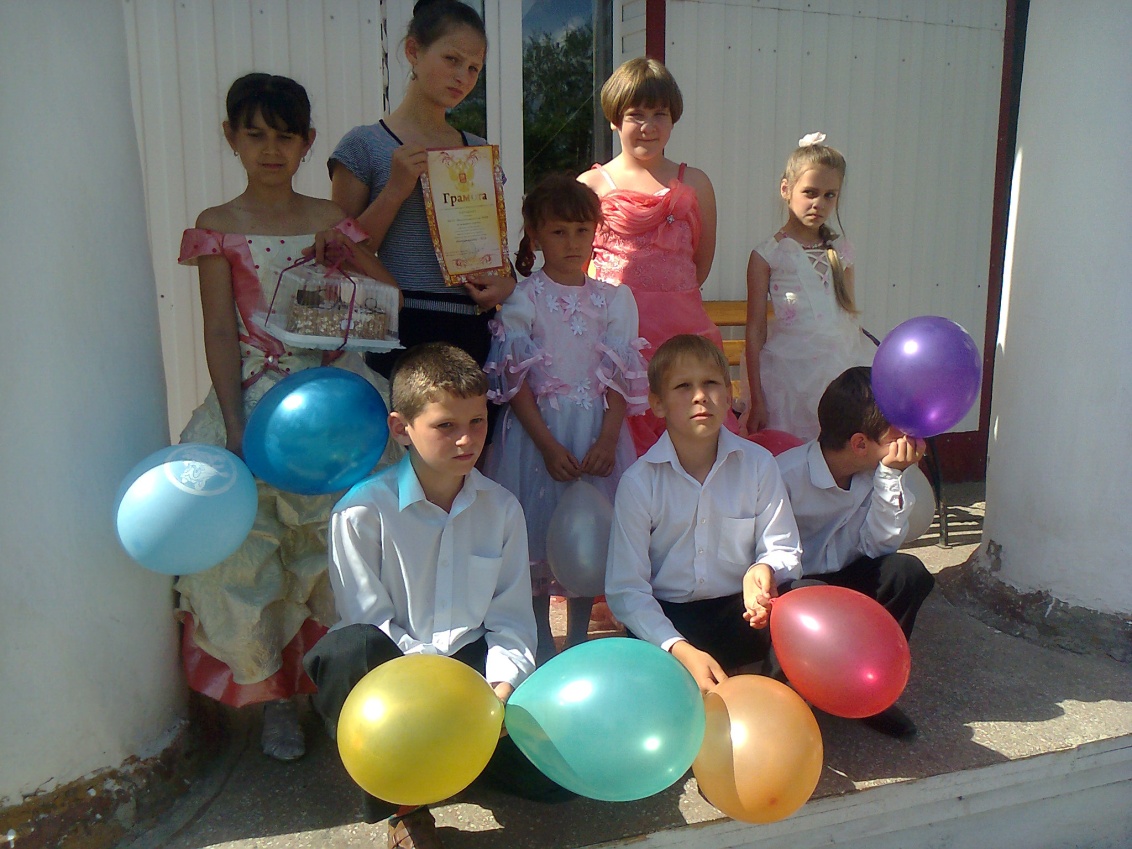 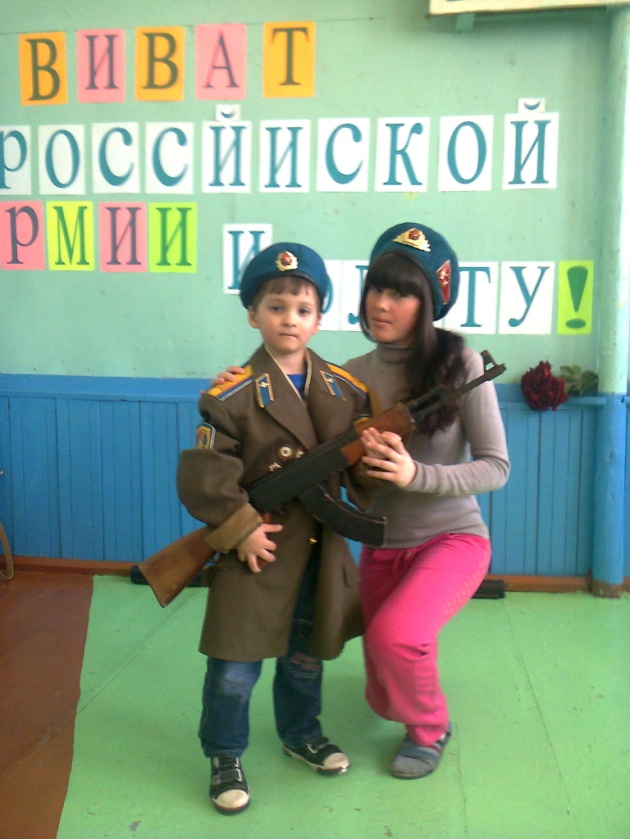 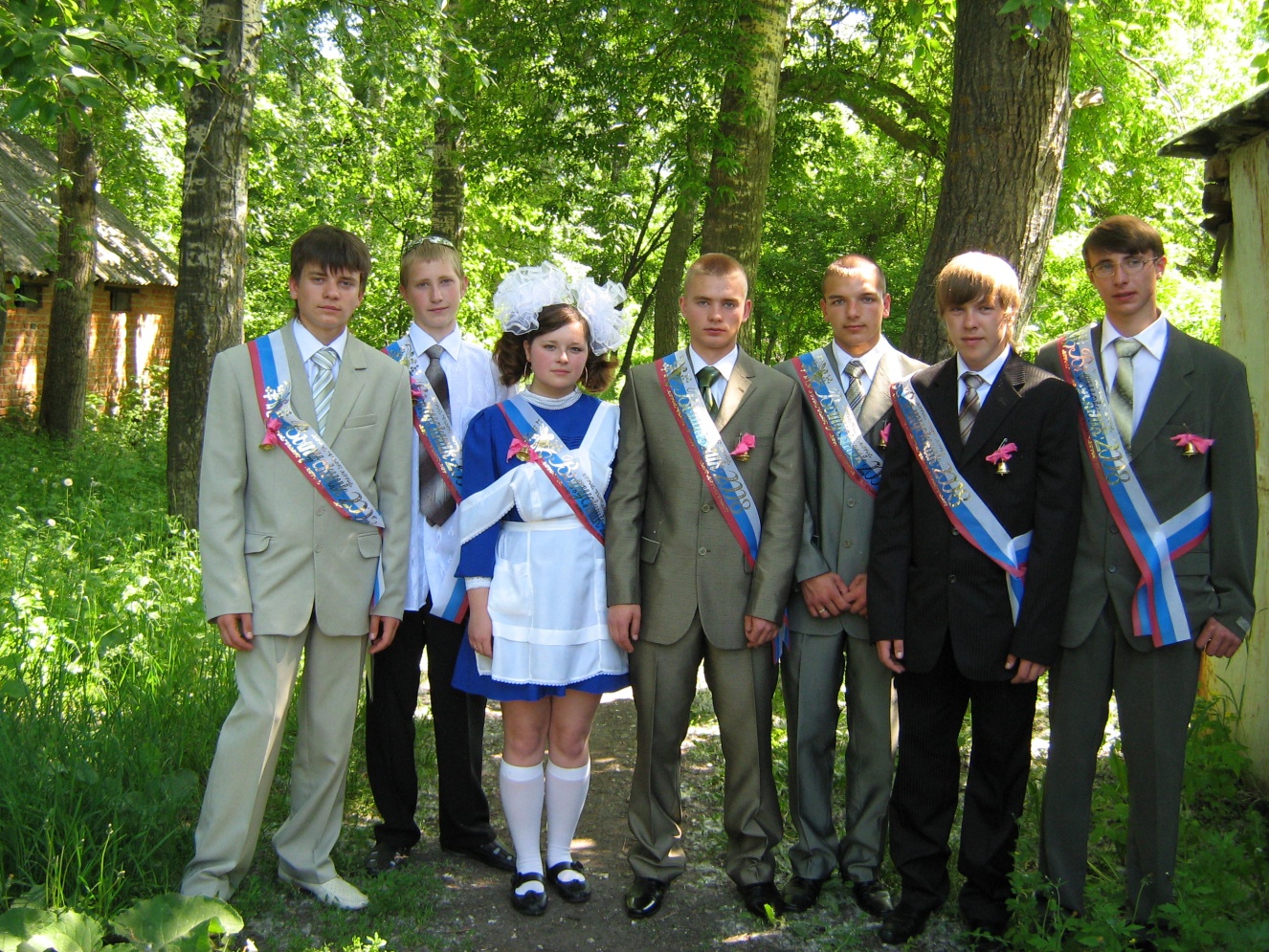 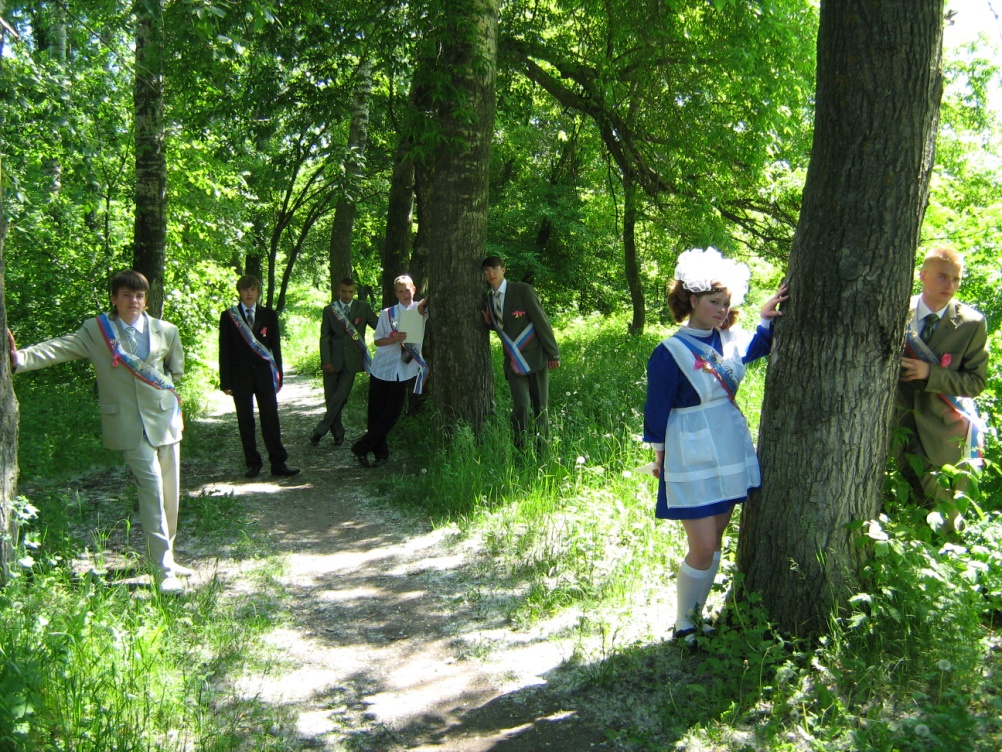 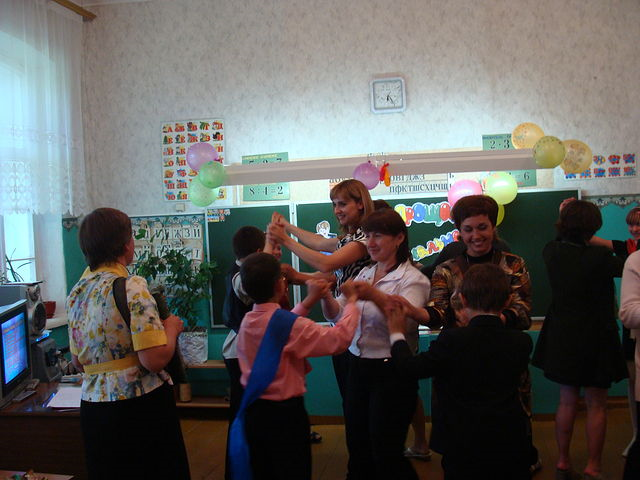 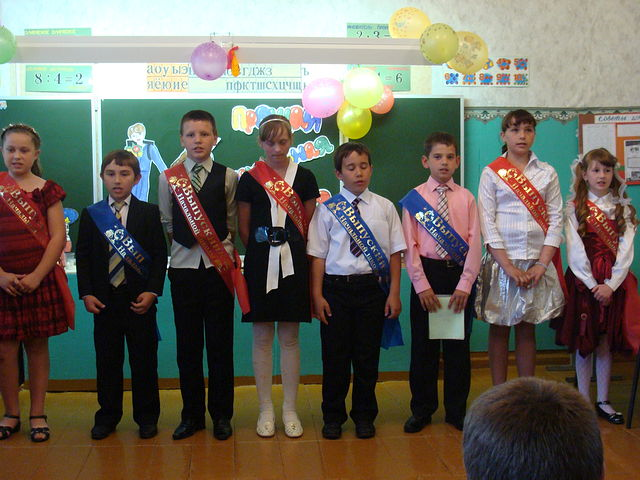 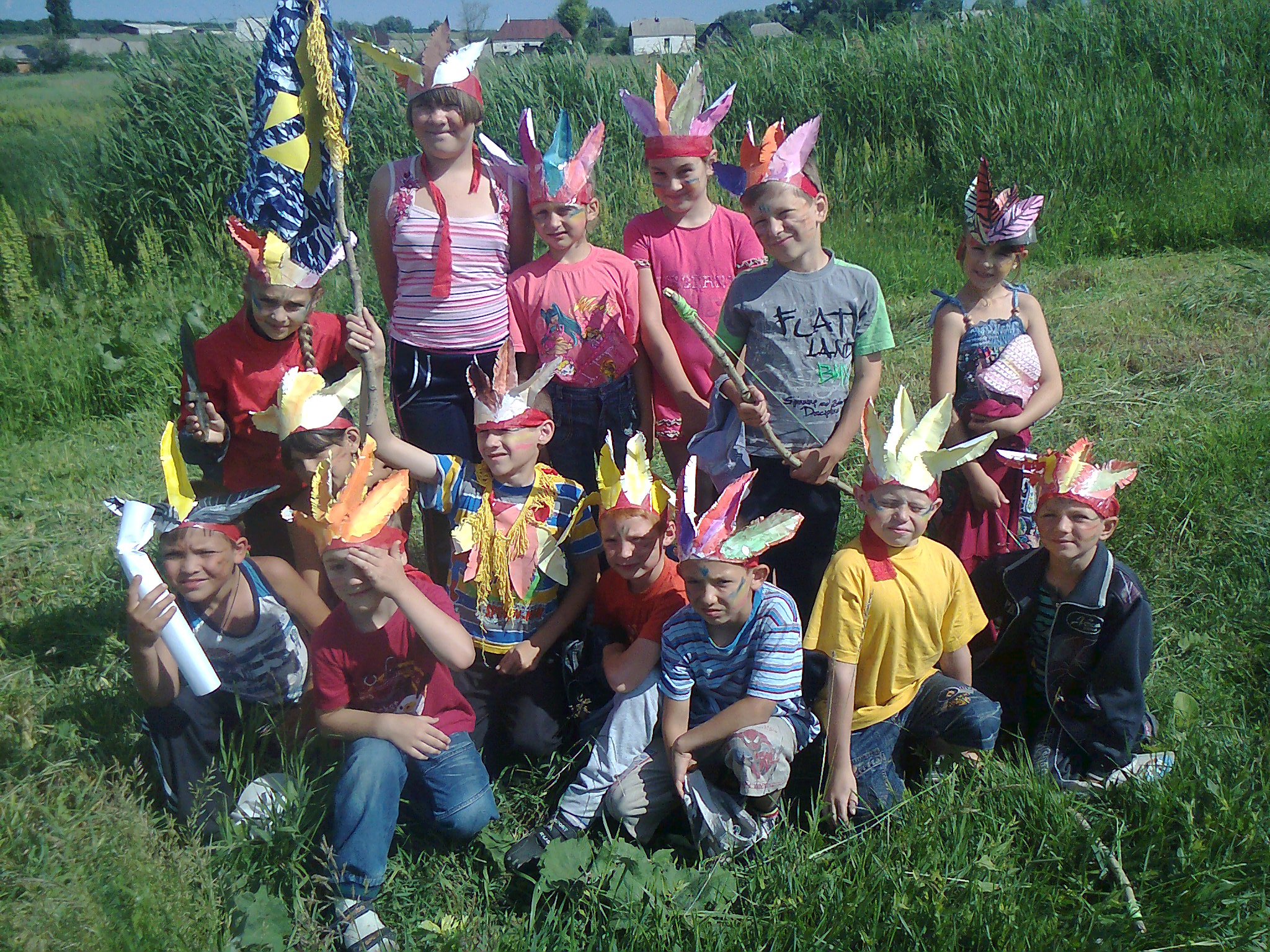 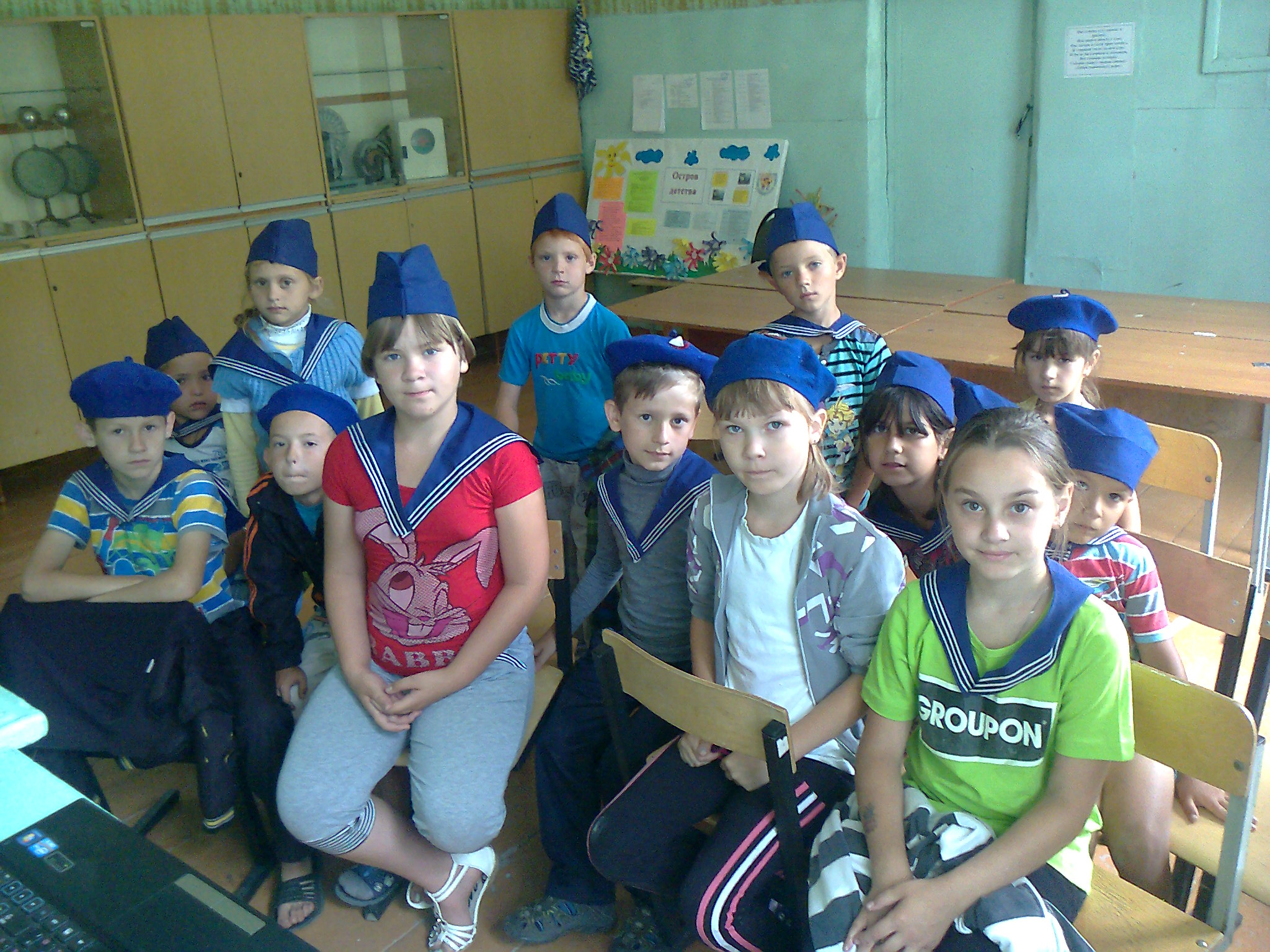 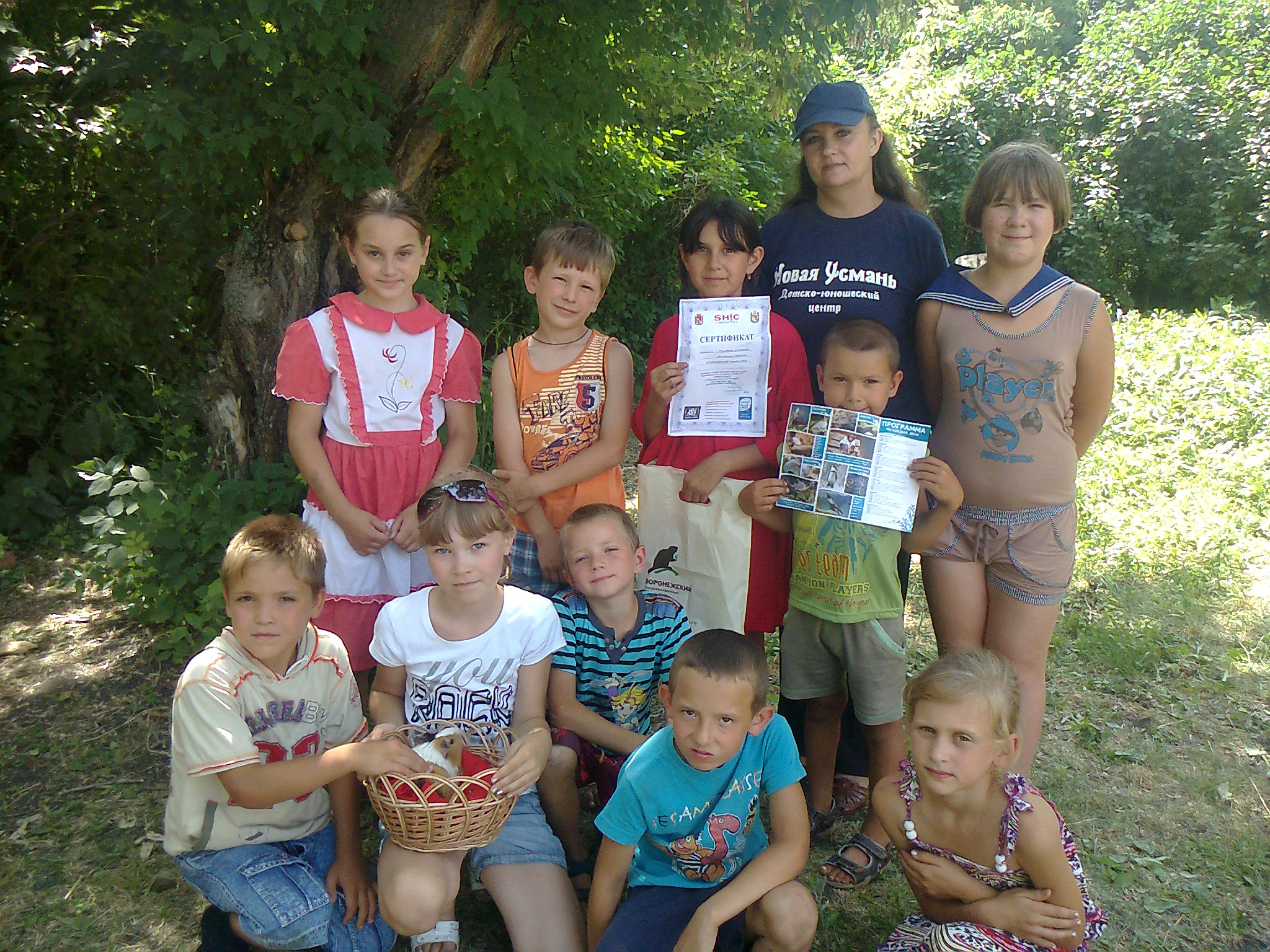 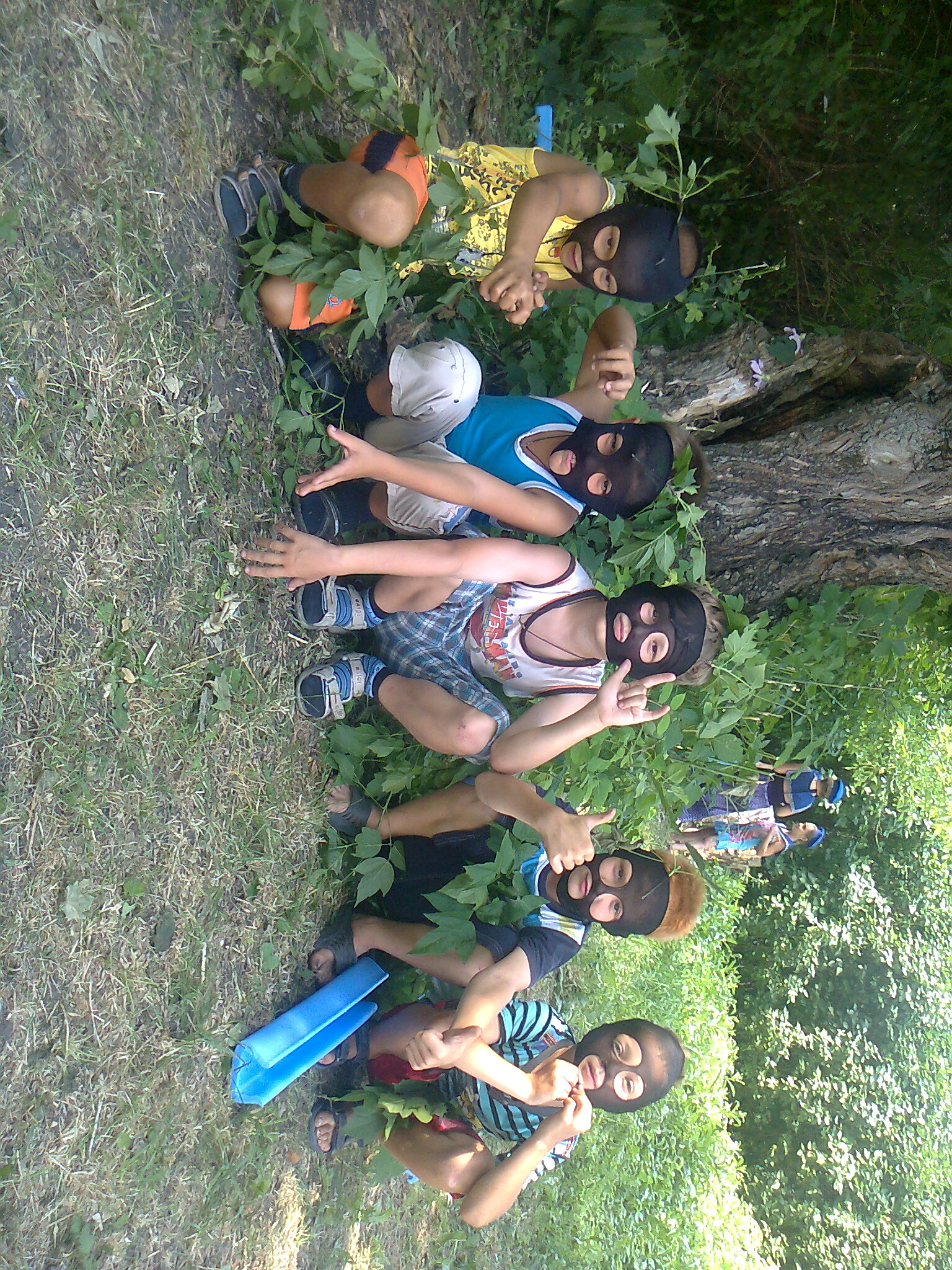 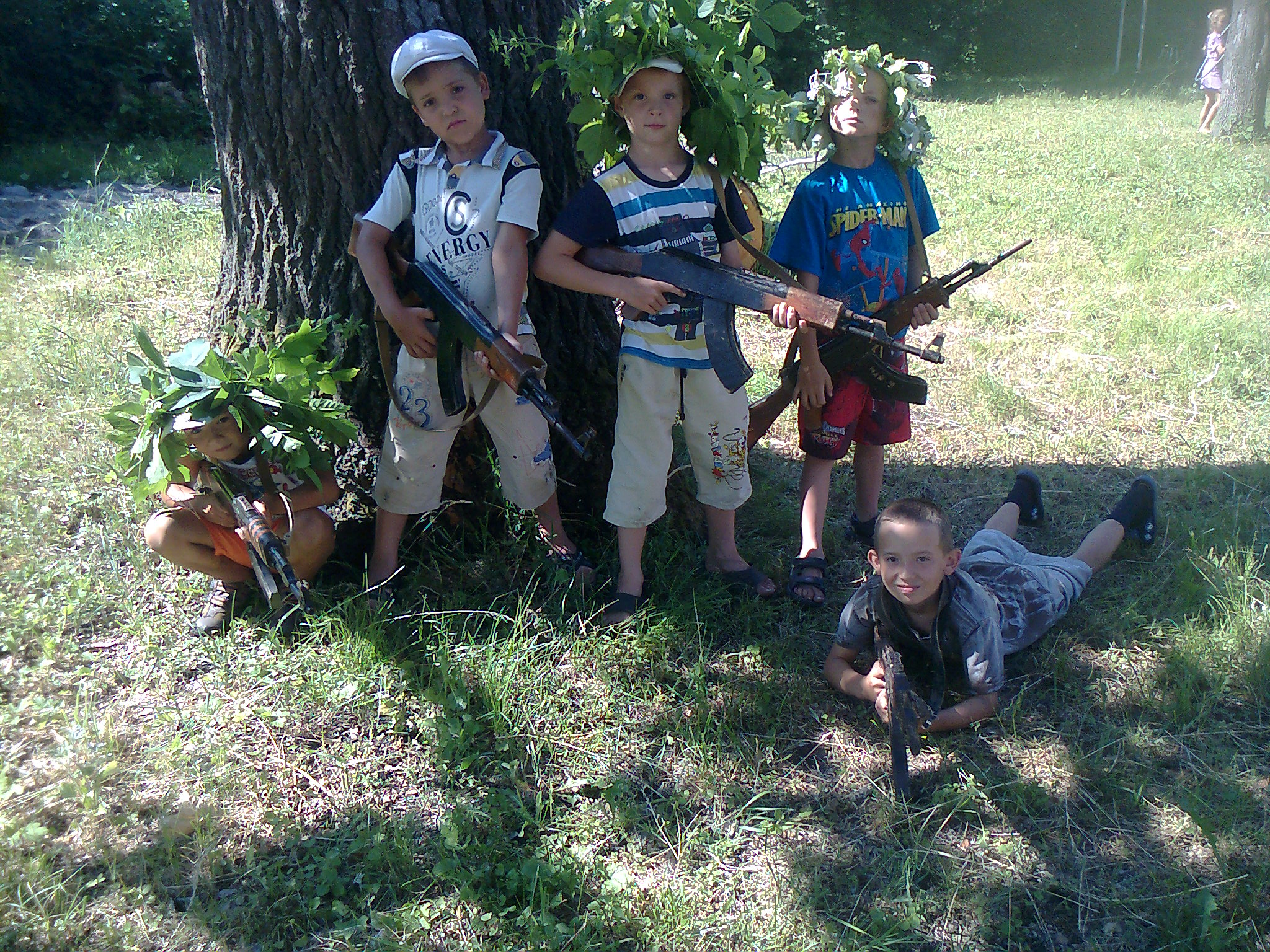 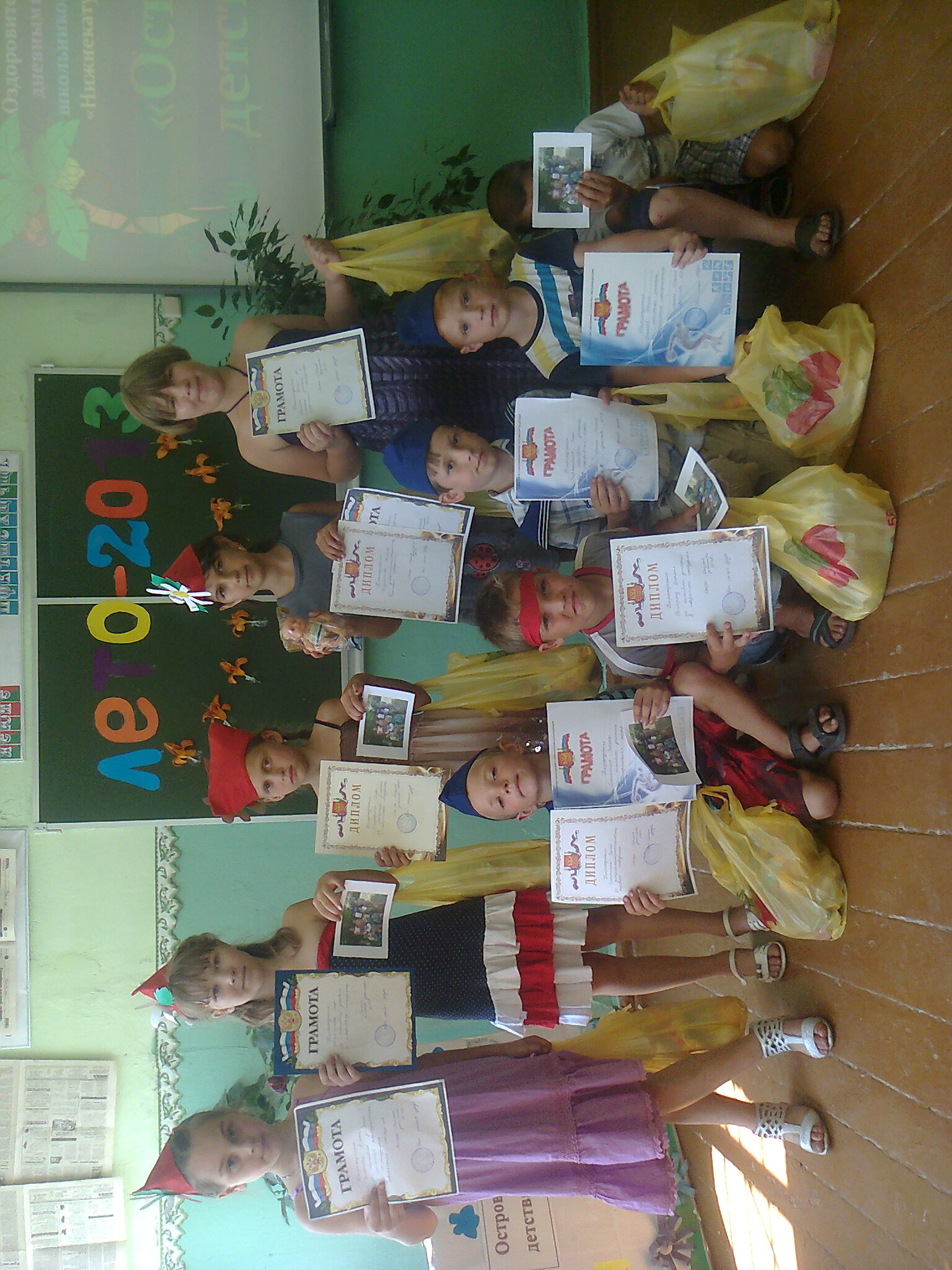 Мы любим нашу школу!